ŽIVOT VO VODE I PRI VODE
Spracovala: Mgr. Sylvia Kompanová
Možné úlohy pre deti:
Pomenovať živočíchy na obrázku, pokúsiť sa ich opísať. 
Všímať si živočíchov žijúcich pri vode a vo vode - ich stavbu tela, farbu, počet nôh a podobne. V čom sa navzájom od seba líšia? Čo majú rovnaké? Akým spôsobom žijú, čím sa živia?
Staršie deti: Pokúsiť sa určiť prvú a poslednú hlásku/písmeno v pomenovaniach. Slová vyslabikovať, vytlieskať a určiť počet slabík. 
Spočítať živočíchov žijúcich vo vode a pri vode. Pokúsiť sa určiť, ktoré žijú vo vode stále, ktoré len niekedy.
Určiť ich farbu. 
Porovnať ich veľkosť – kto je najväčší, kto je najmenší, kde sa nachádza (hore, dole, vpravo, vľavo, ...) 
Hádať hádanky. Počúvať básne s porozumením. 
Zaspievať si piesne a zatancovať si 
Najmenší: pokúsiť sa uhádnuť hádanku, pokúsiť sa pomenovať živočíchov, všímať si rozdiely medzi jednotlivými živočíchmi, pokúsiť sa spočítať živočíchov vo vode a pri vode (do 4), zatancovať si, zacvičiť si.
VÁŽKA
JE TO KÚZLO, JE TO KLAM?
ČO AK JE TO DRAHOKAM?
NIE, TO SA LEN VÁŽKA MILÁ
NAD VODIČKOU RÝCHLO MIHLA.
SADÁ ZĽAHKA NA TRSTINU, 
NA PÁLKU AJ TRÁVU INÚ. 
KRÍDELKÁ MÁ, NIE JE ŤAŽKÁ. 
PRI VODIČKE LIETA … (VÁŽKA)
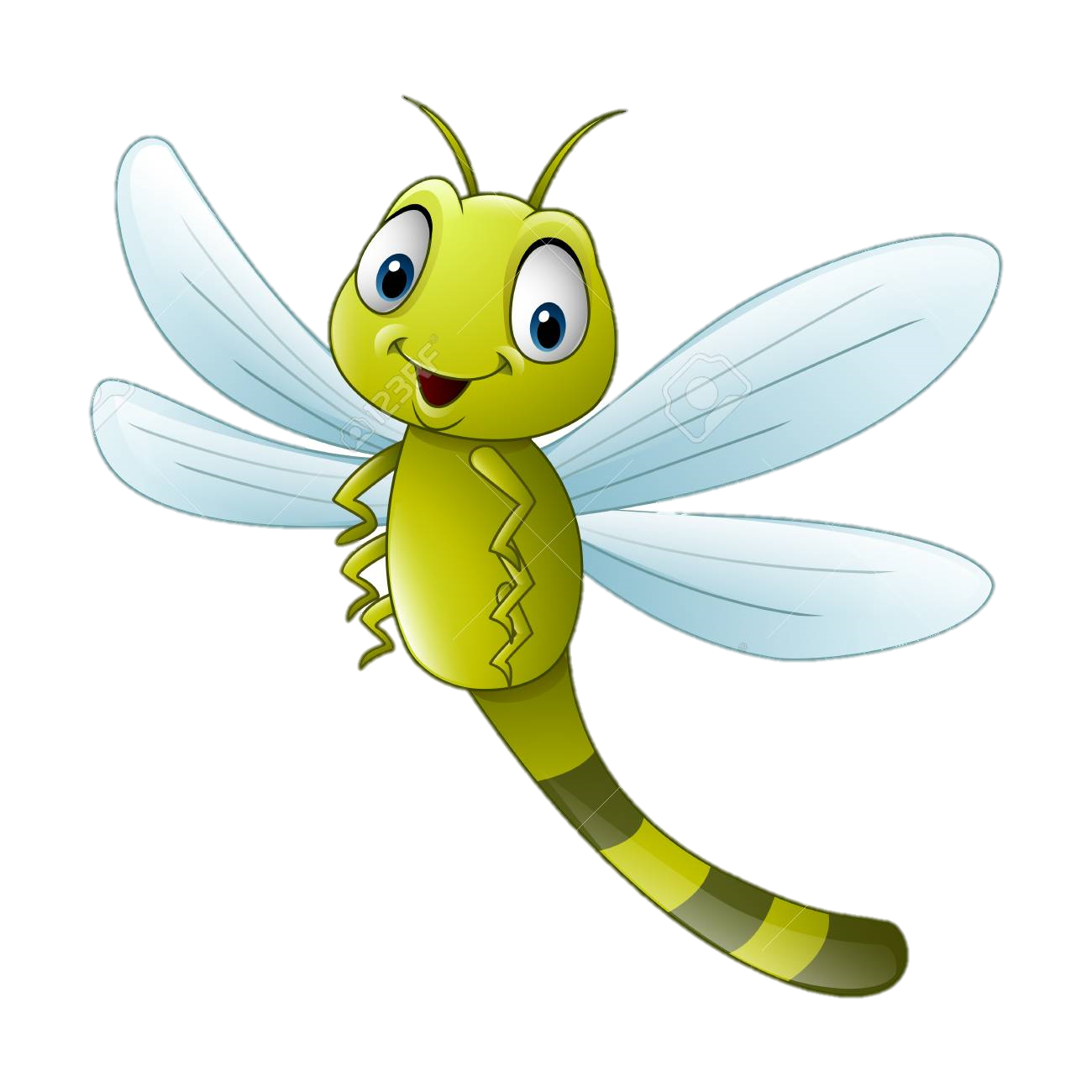 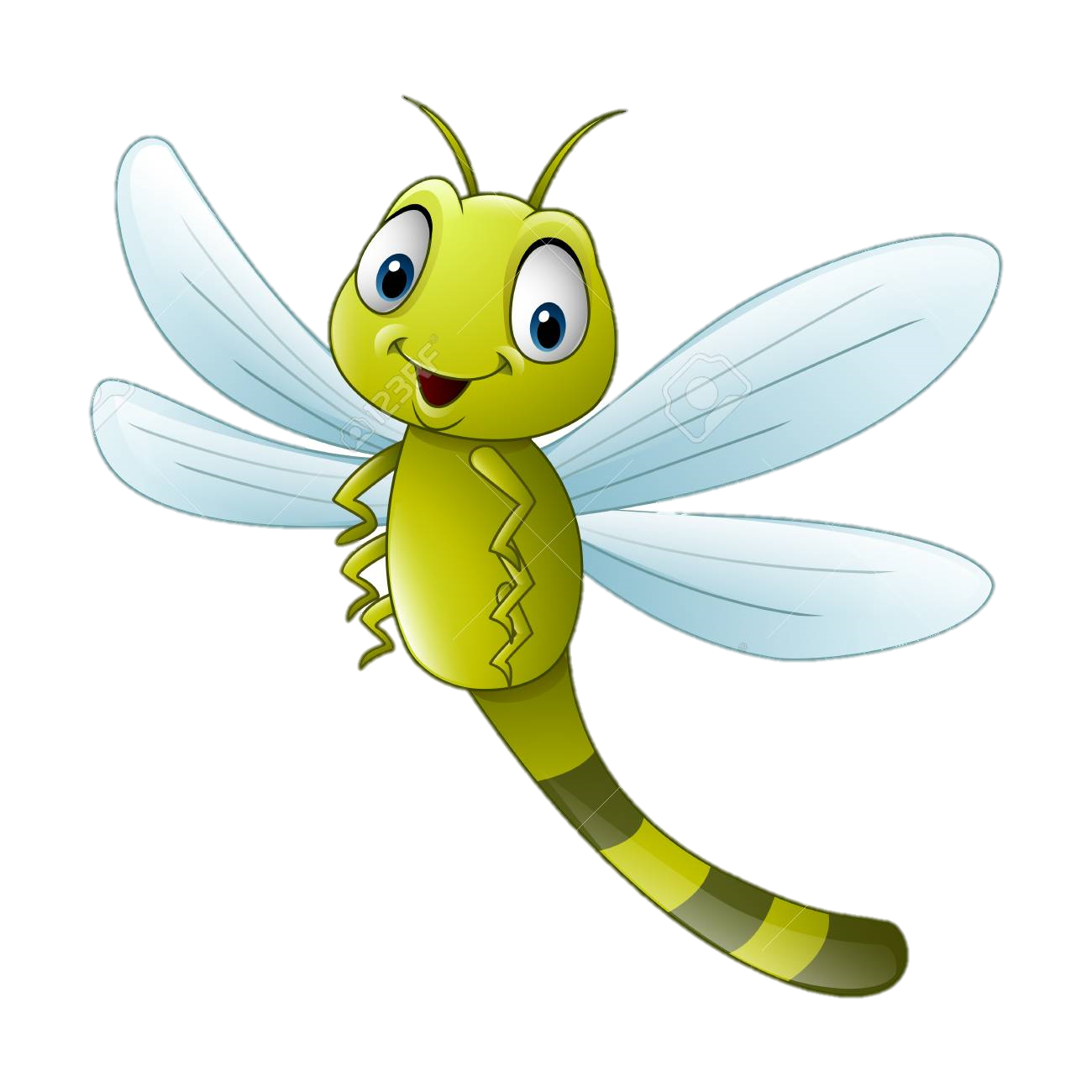 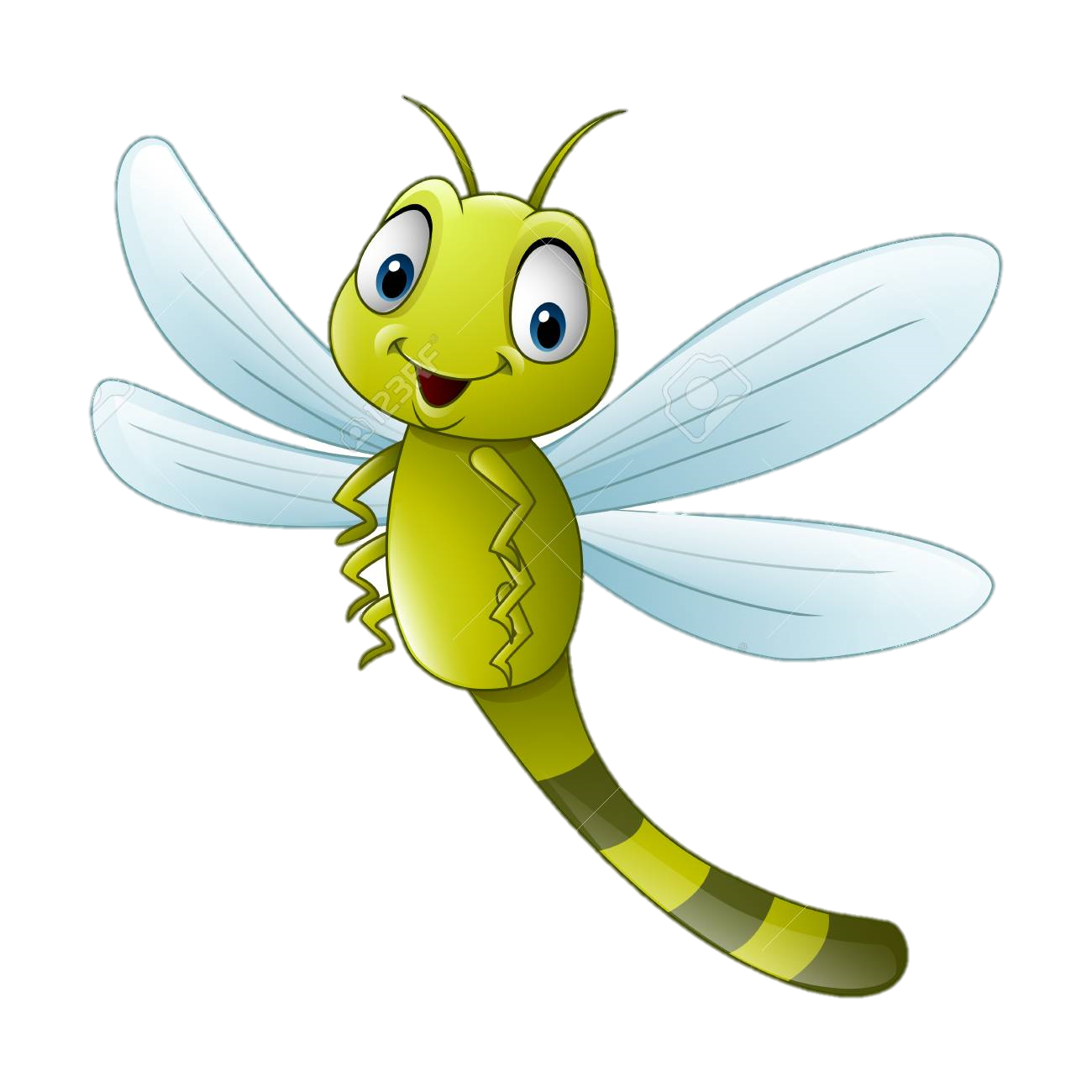 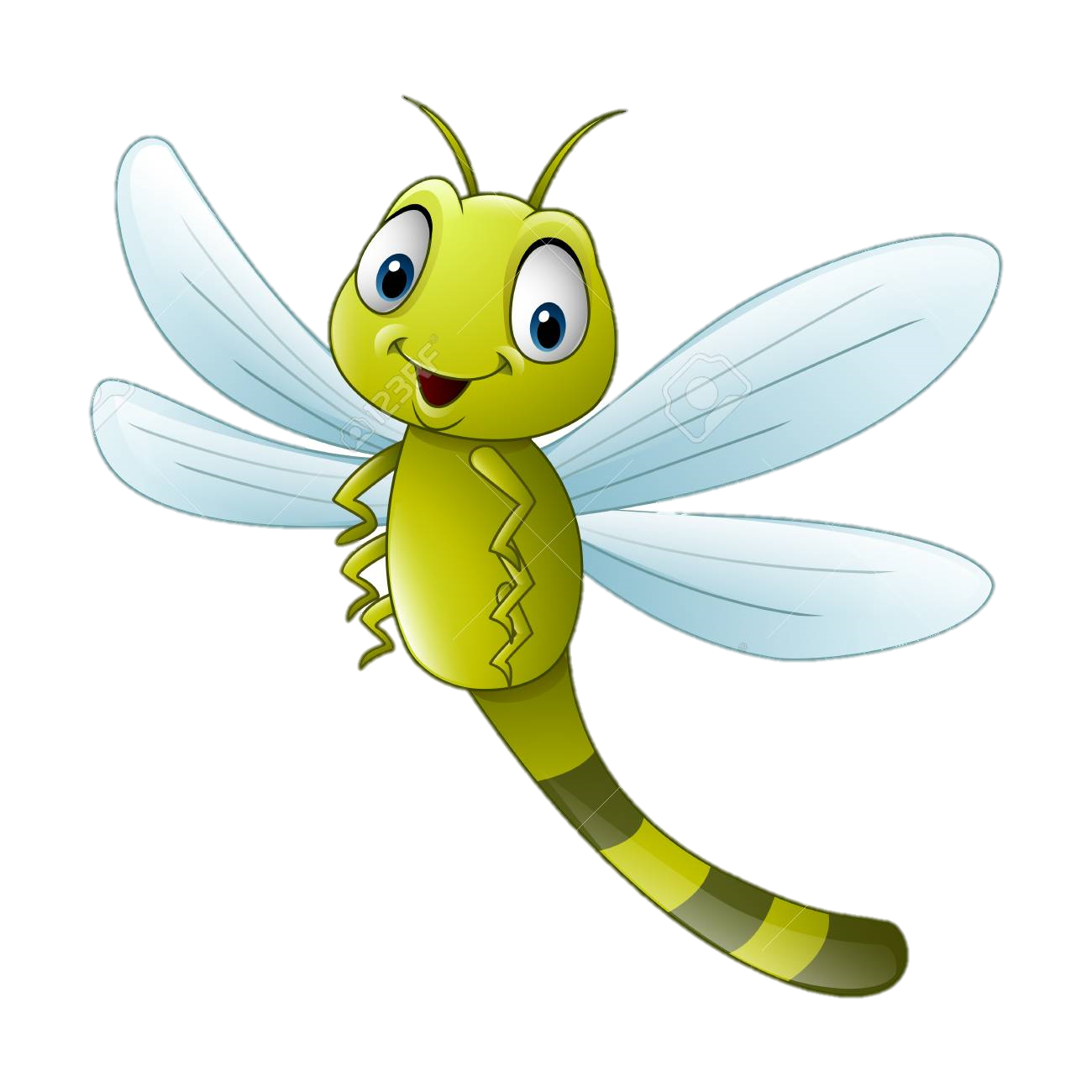 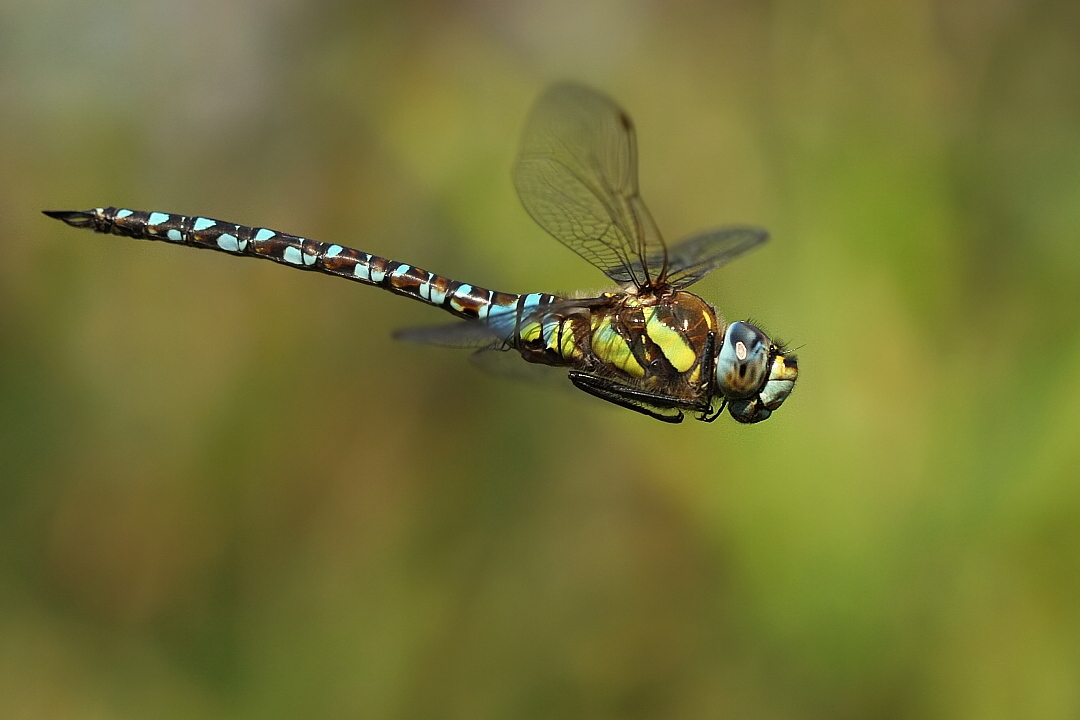 VÁŽKA
PLOSKÝ CHVOST V HUŇATOM 
KOŽUCHU Z VODY TRČÍ.
KEĎ TREBA RÝCHLO SA 
POD VODU SKRČÍ.
VO VODE STAVIA SI  HATE
POZRITE TU HO MÁTE. 
(BOBOR)
VO VODE ČI NA SUCHU 
 ODETÁ V SIVOM KOŽUCHU.
VÝBORNE PLÁVA A RYBKY V RIEKE NAHÁŇA.
ČO JE TO?
(VYDRA)
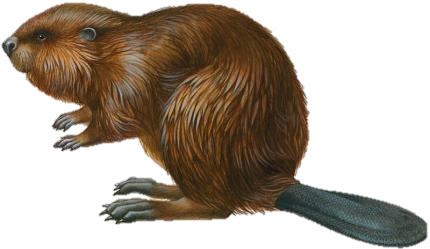 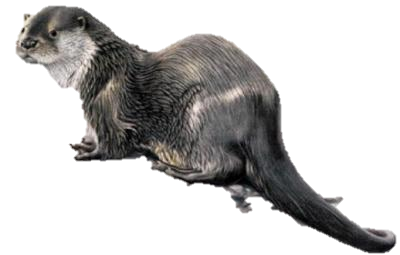 http://snaturou2000.sk/zivocichy/vydra-riecna
http://snaturou2000.sk/zivocichy/bobor-vodny
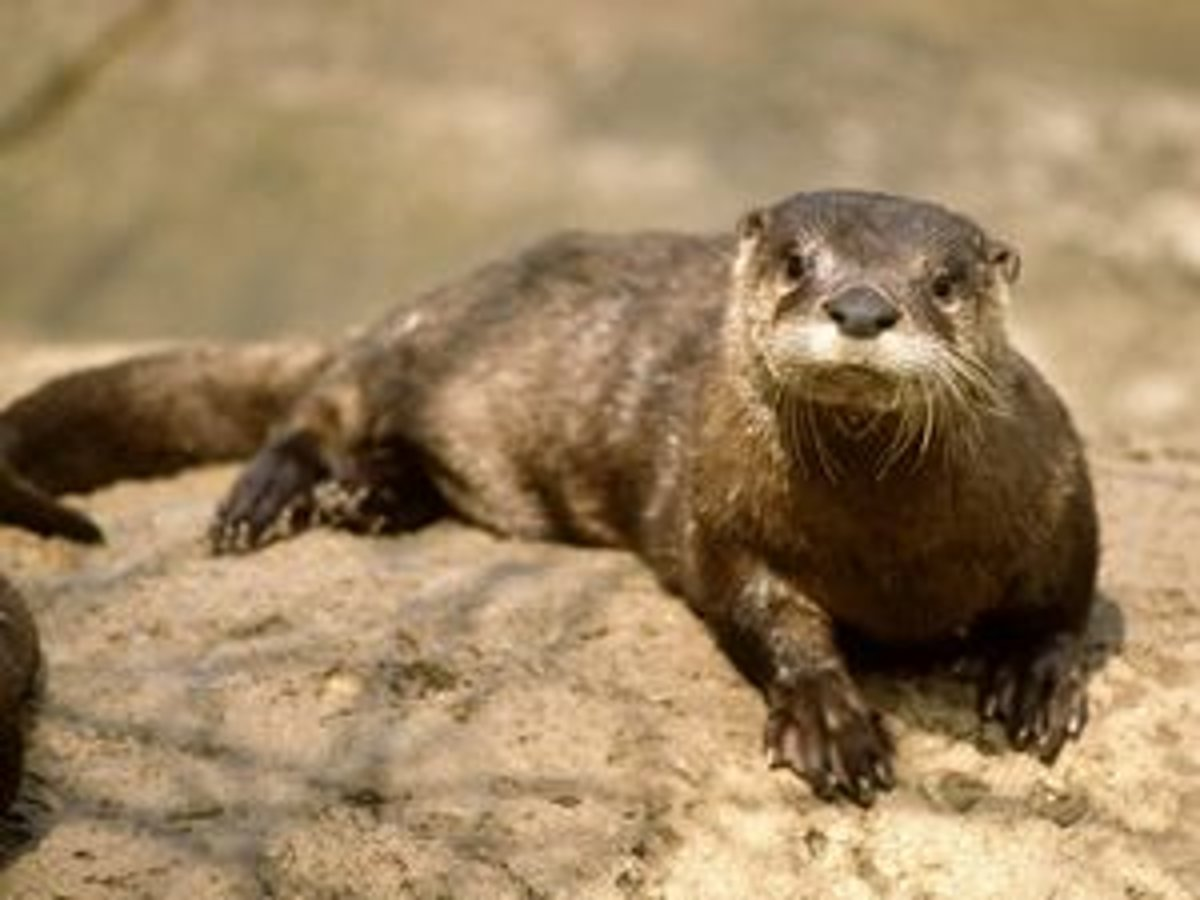 VYDRA RIEČNA
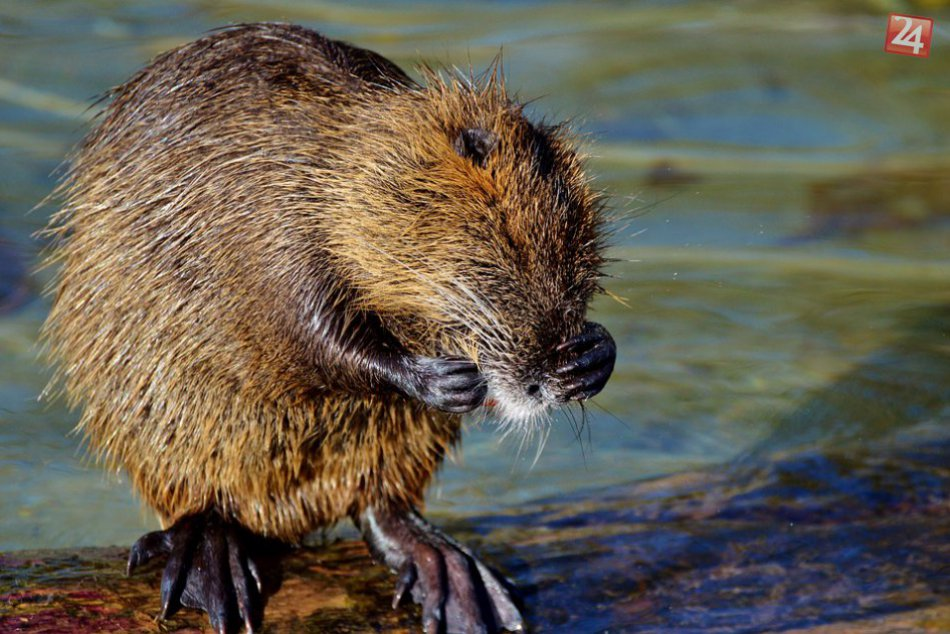 BOBOR
PLÁVA KAČKA 
PLÁVA KAČKA PO JAZERE, 
(stoj rozkročný, predklon – rukami znázorňovať plávanie)
VO VODE SI ŠATY PERIE. 
(drep, pažami znázorňovať pranie) 
RYBKY SEM, RYBKY TAM, 
(stoj znožmý, upažiť pravou, upažiť skrčmo ľavou, vymeniť paže) 
JA VÁS VŠETKY POCHYTÁM. 
(upažiť – skrčiť upažmo, pohyby rýchlo striedať) 
PRIŠIEL KÁČER ŤAPI – ŤAP, 
(tlieskanie) 
DO ZOBÁČKA RYBKU HAM. 
(predpažiť pravú ruku nad ľavú – znázorniť klepnutie zobákom) 
UKLÁŇA SA KRÁSAVEC, 
(predklony) 
VOLÁ KAČKU NA TANEC. 
(voľný pohyb)
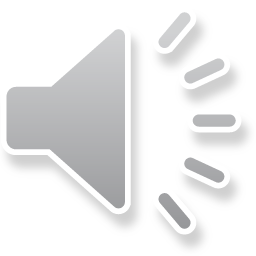 NIE JE HUS A NIE JE SLIEPKA.NIE JE ANI MAČKA.VO VODIČKE NA POTOKUNAJRADŠEJ SA PLAČKÁ.(KAČKA)
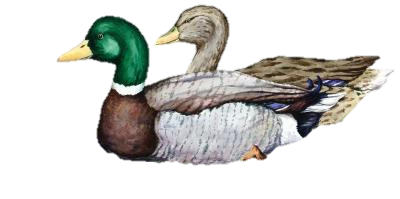 http://snaturou2000.sk/zivocichy/kacica-diva
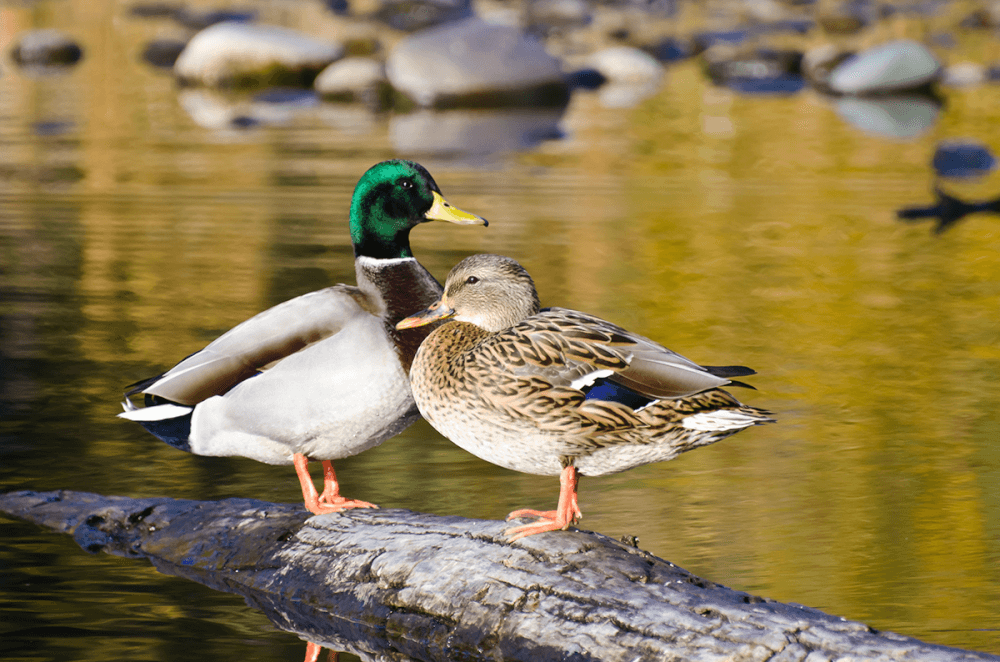 KAČICA DIVÁ, KÁČER DIVÝ
KOLÍSKA Z BIELEHO PERIA,
V ZRKADLE VODY SA MERIA.
HLADINU JAZERA VLNKAMI ČERÍ,
UŽ NIE JE ŠKAREDÝM KÁČATKOM, VERÍ.
(LABUŤ)
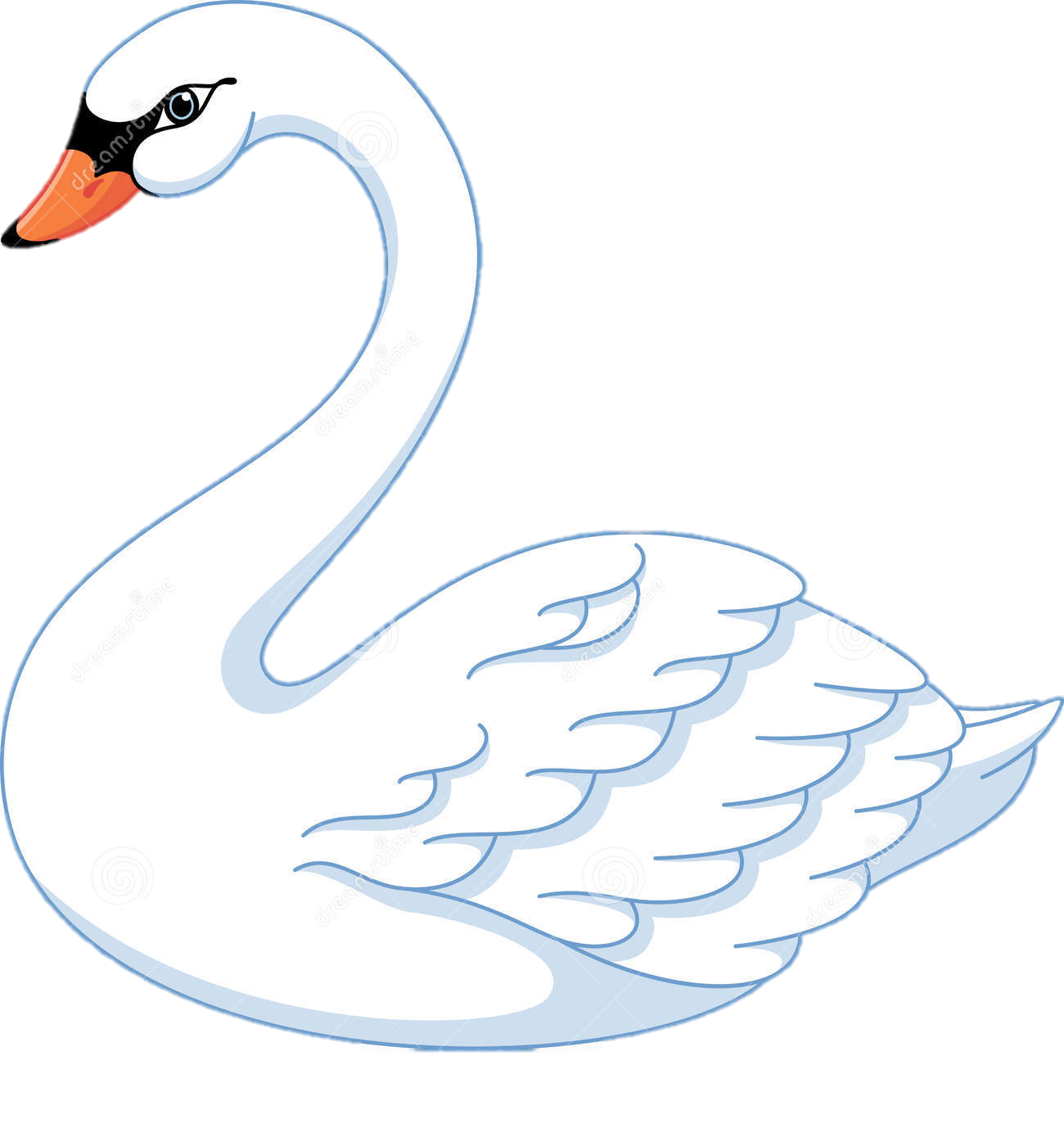 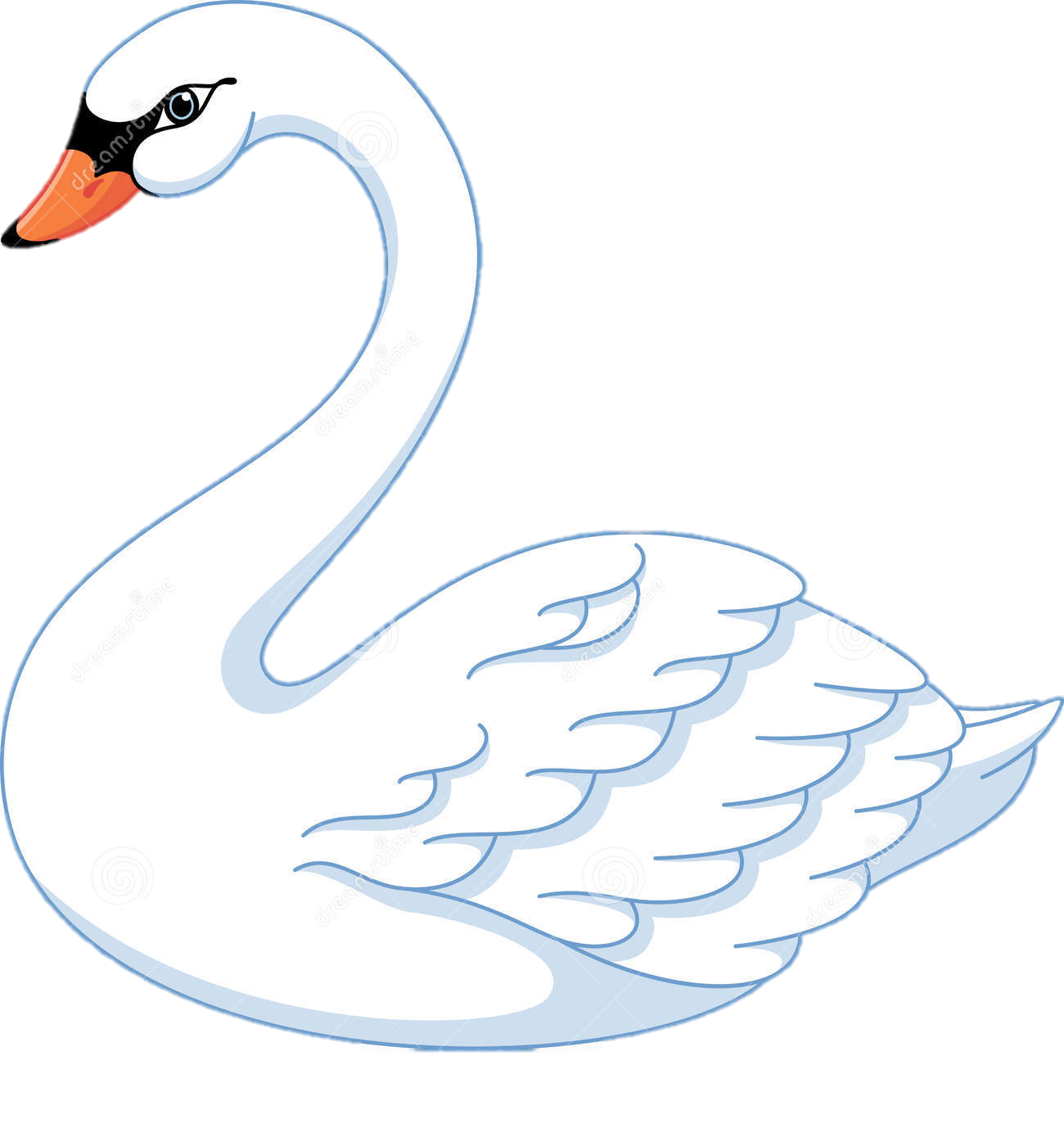 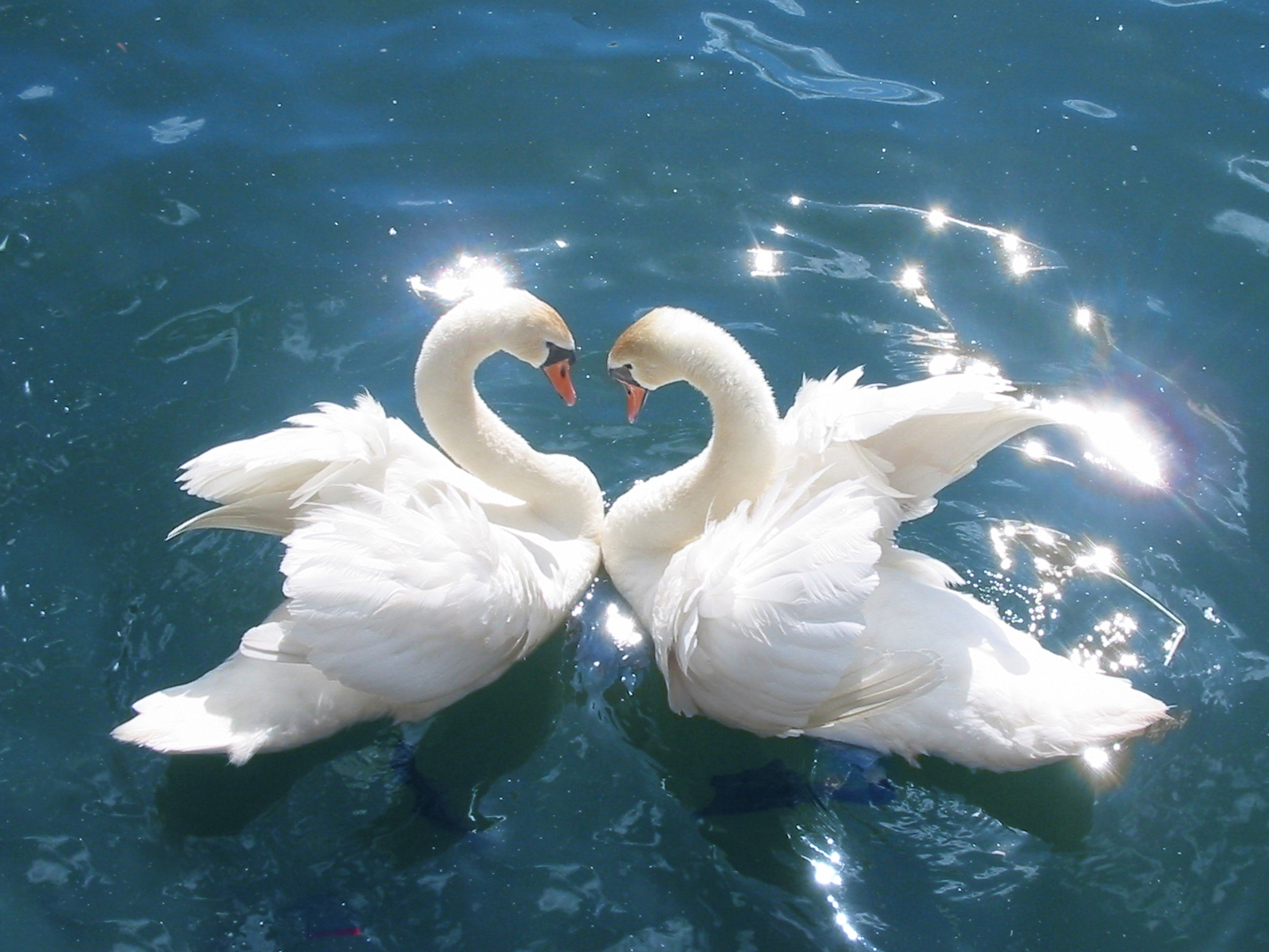 LABUŤ VEĽKÁ
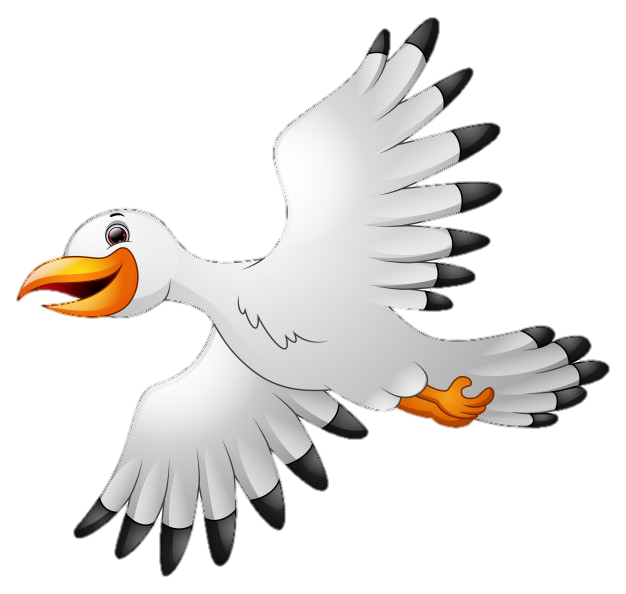 JE TO BIELA NÁDHERA, 
ZAODETÁ DO PERIA, 
LODE Z DIAĽKY ČAKÁ, 
JEJ MENO JE… 
(ČAJKA)
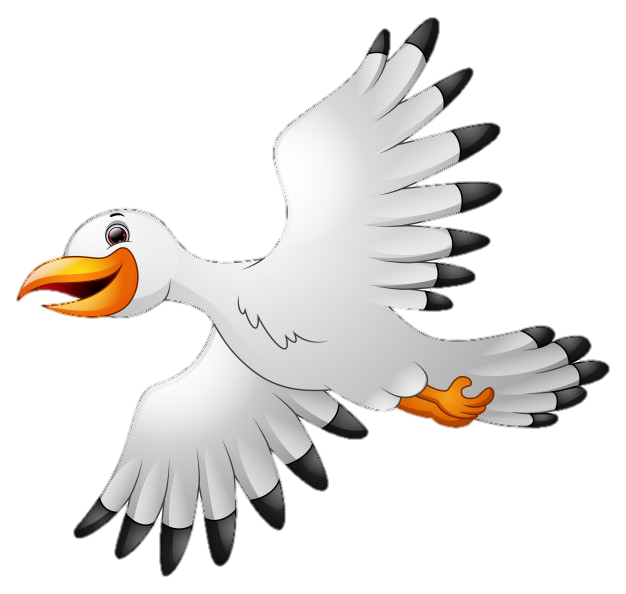 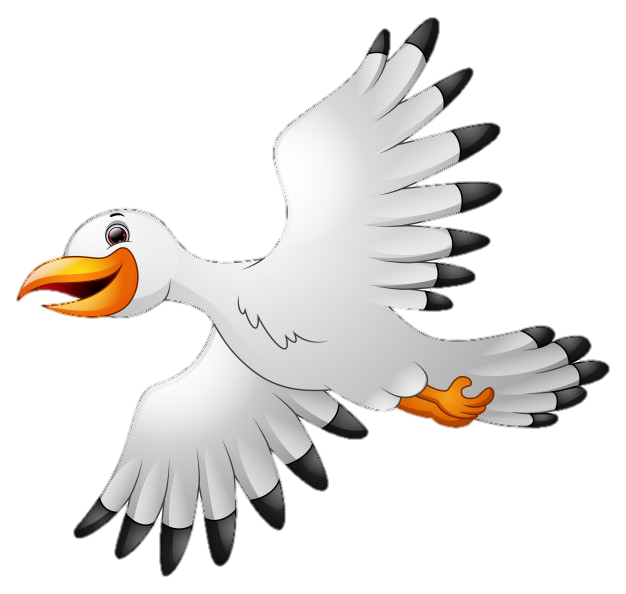 https://www.youtube.com/watch?v=wEse-o6JdXg Macko uško - Čajka
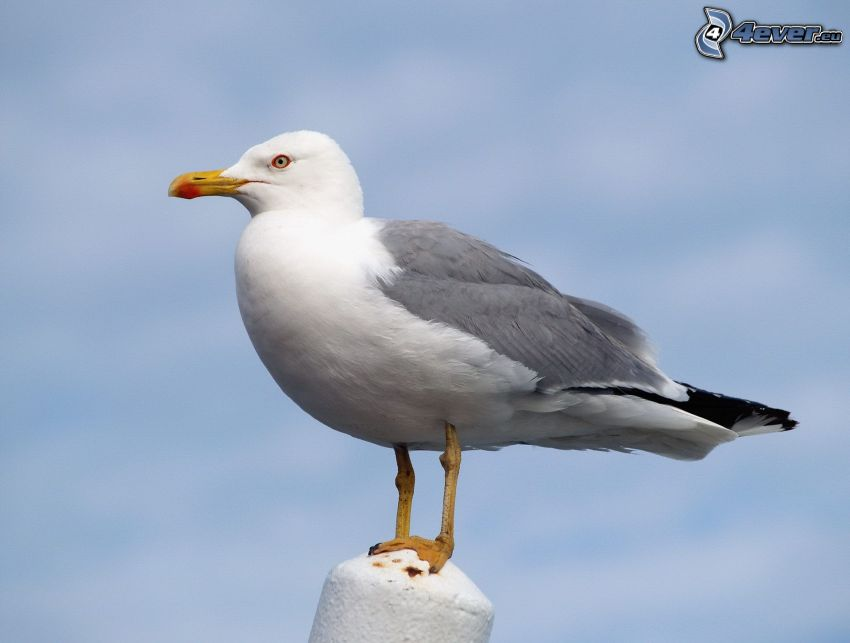 ČAJKA
BOCIAN A ŽABKA (pieseň)
CHYTIL BOCIAN ŽABKU A KEĎ JU UŽ MALTANCOVAŤ S ŇOU IŠIEL NA BOCIANÍ BÁL.KLIPI KLAPI KLIPI KLAPI KVAKI KVAKI KVAKMOŽNOŽE TO BOLO TAKTO MOŽNO NAOPAK.TANCOVALA ŽABKA TRI DNI S BOCIANOMZ MUZIKY MU UŠLA AŽ DNES NAD RÁNOM.KLIPI KLAPI KLIPI KLAPI KVAKI KVAKI KVAKMOŽNOŽE TO BOLO TAKTO MOŽNO NAOPAK.
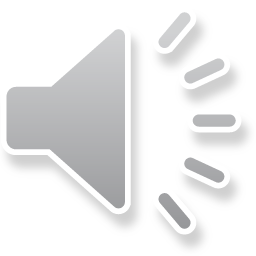 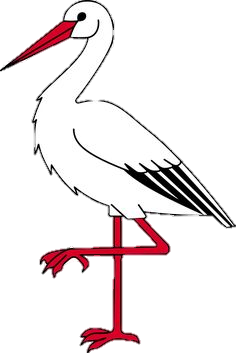 DLHÝ ZOBÁK, DLHÉ NOHY.VO VODE SI KRÁČA.RYBKU, ŽABKU ULOVÍ SI.AKÉ JE TO VTÁČA?(BOCIAN)
http://snaturou2000.sk/zivocichy/bocian-biely
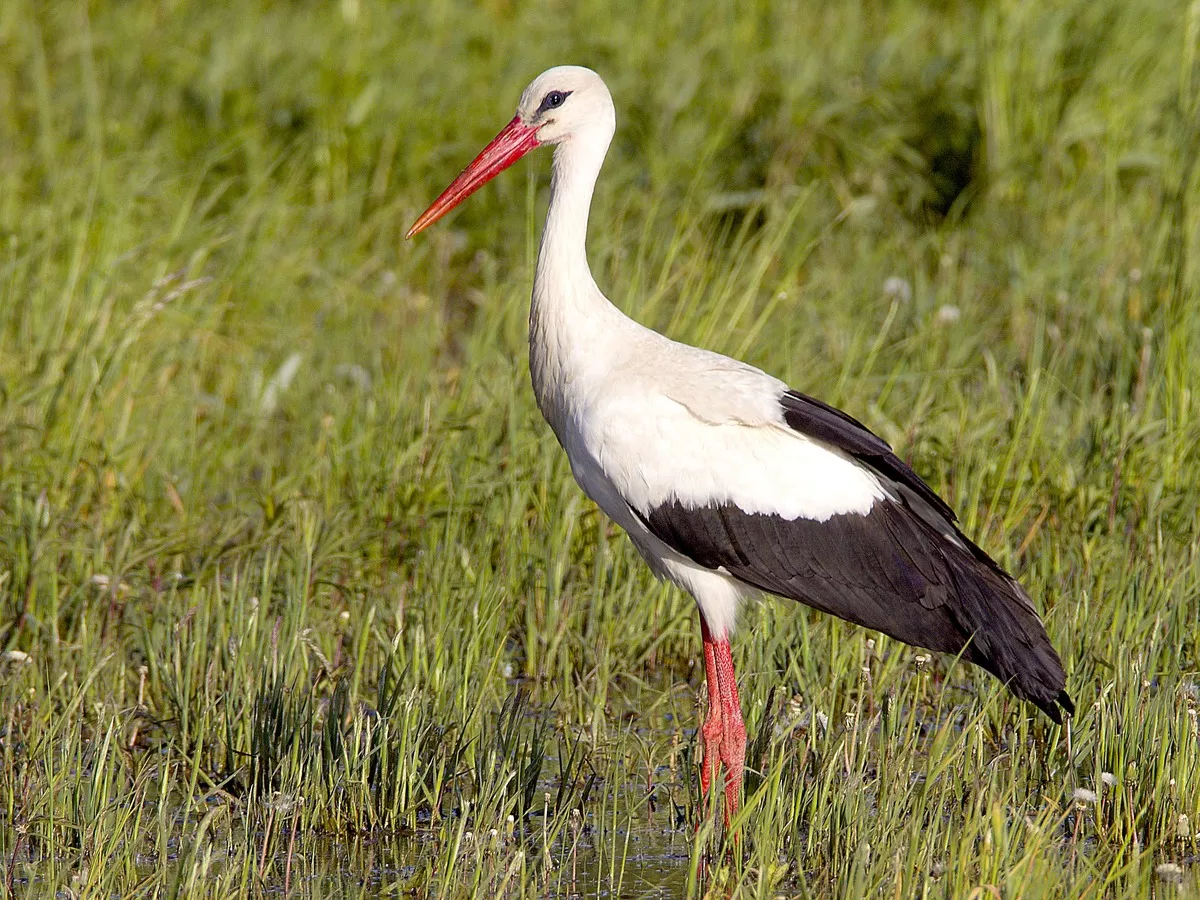 BOCIAN BIELY
JA SOM ŽABKA (pieseň)
JA SOM ŽABKA, TY SI ŽABKA,MY NEMÁME NIČ TAKÉHO.JEDNA LABKA, DRUHÁ LABKA,KRÍDELKA ŽIADNEHO.UA KVA, KVA,UA, KVA, KVA.JEDNA LABKA,DRUHÁ LABKA,KRÍDELKA ŽIADNÉHO.JA SOM ŽABKA, TY SI ŽABKA,MY NEMÁME NIČ TAKÉHO.JEDNA LABKA, DRUHÁ LABKA,KRÍDELKA ŽIADNÉHO.UA, KVA, KVA,UA, KVA, KVA.JEDNA LABKA,DRUHÁ LABKA,KRÍDELKA ŽIADNÉHO.
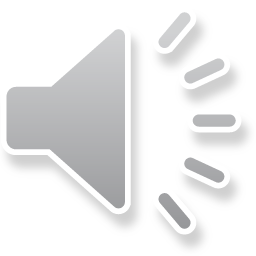 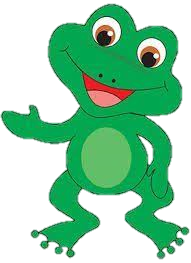 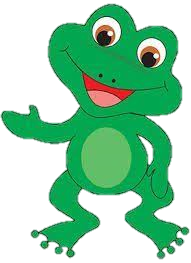 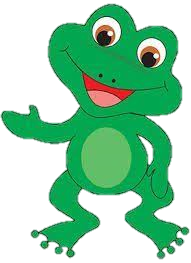 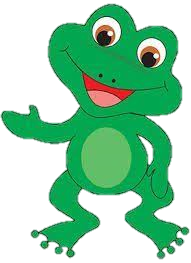 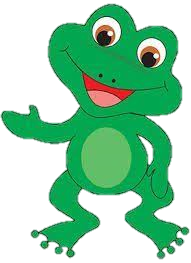 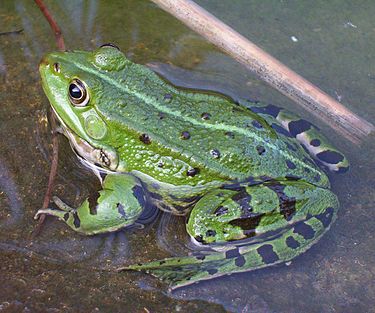 SKOKAN ZELENÝ
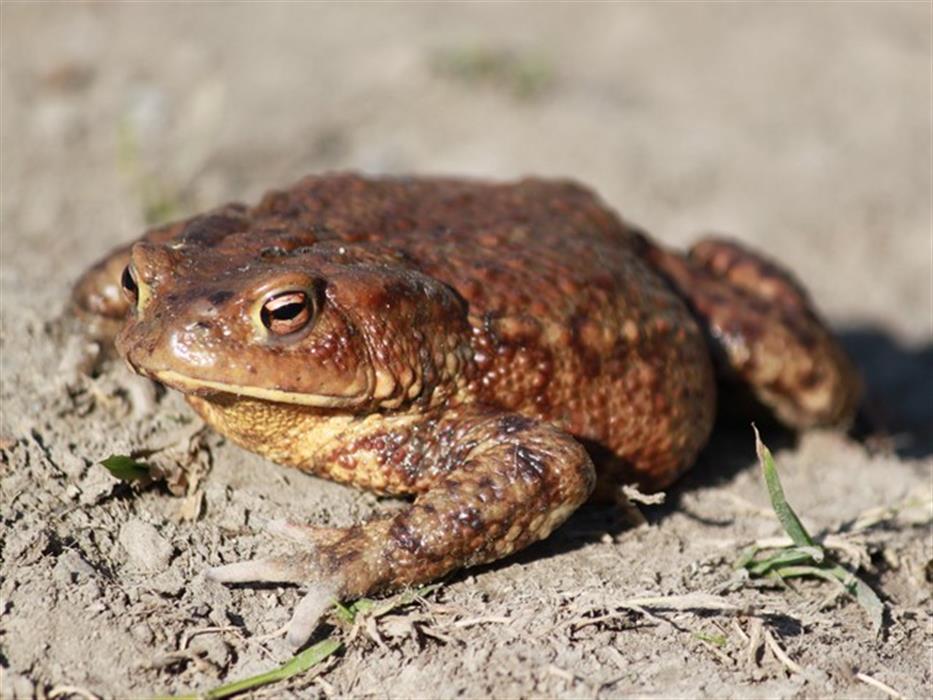 ROPUCHA BRADAVIČNATÁ
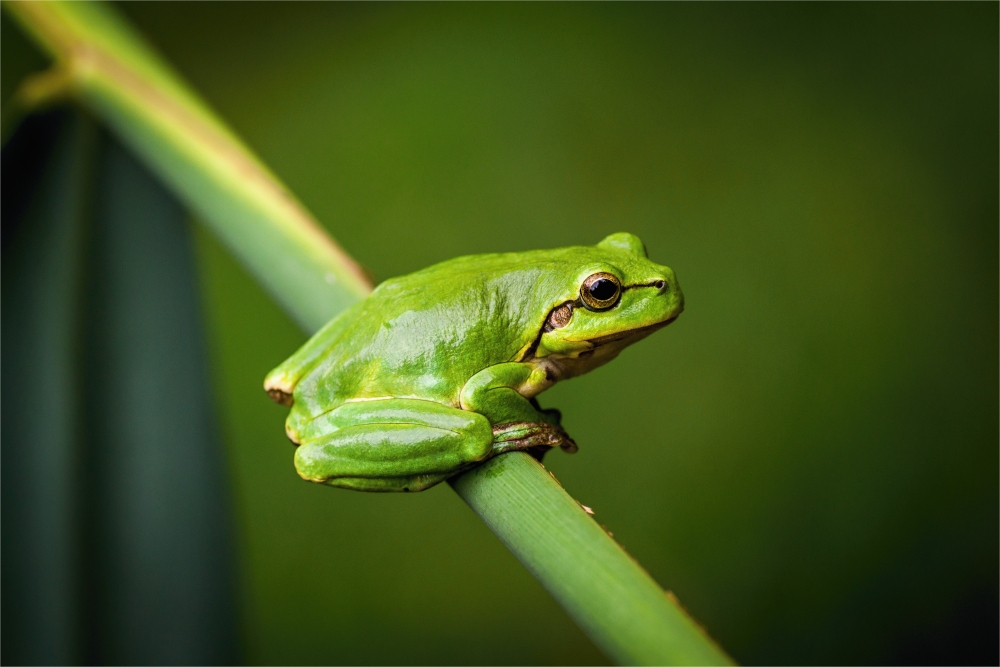 ROSNIČKA ZELENÁ
HRY
BOCIAN A ŽABKA (naháňačka)
Deti:	Žabka, žabka, ako ti je?
Žabka:	Do skoku.
Deti:	Kde sú tvoje sestry žabky?
Žabka:	V potoku.
Deti:	Odkedy si skáckáš v tráve?
Žabka: 	Od rána.
Deti: 	Kohože sa najviac bojíš?
Žabka: 	Bociana.
Bocian: 	Tu som bocian Klipi-klapi.
Žabka: 	A čo chceš?
Bocian:	Už mi viacej Skákajlabka neujdeš.
Žabka:	Schovám sa ti pod zeleným bodliakom.
Bocian:	Vytiahnem ťa odtiaľ dlhým zobákom.
Žabka:	Schovám sa ti do bažiny v močiari.
Bocian: 	Toto sa ti žabka sotva podarí.
Žabka:	Nemám z teba Klipiklapač obavy.
	Ak si taký smelý, poď si po mňa do trávy.
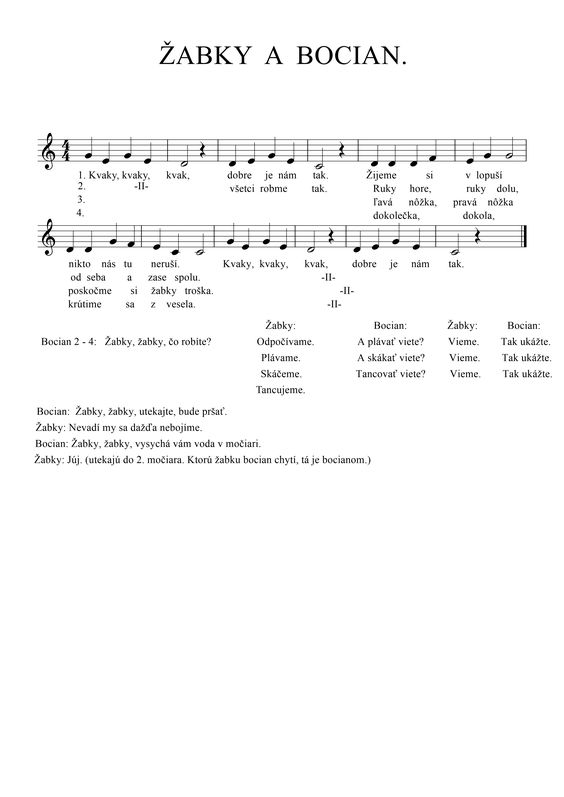 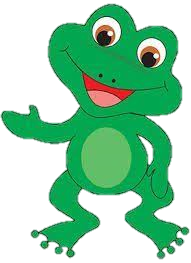 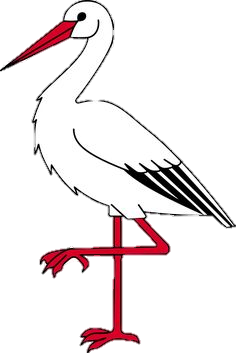 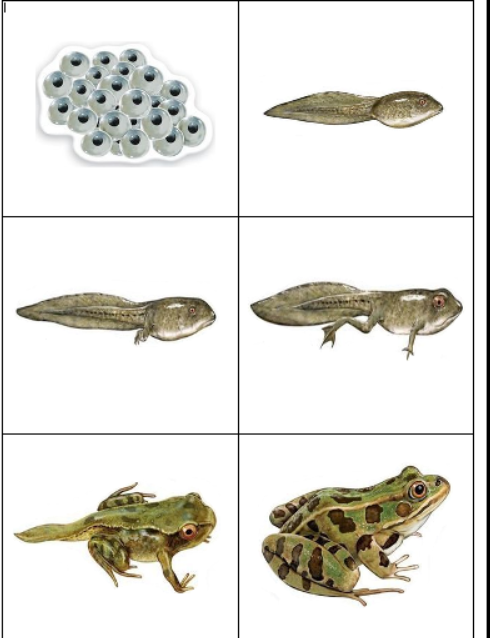 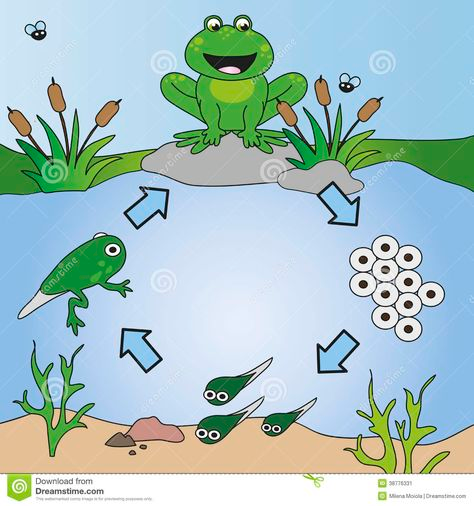 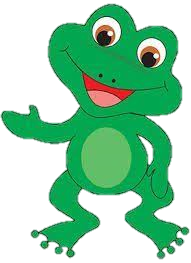 ŽIVOTNÝ CYKLUS ŽABY
https://overenedetmi.sk/montessori-zivotny-cyklus-zaby/
ŽIVOČÍCHY ŽIJÚCE VO VODE -  RYBY
HRA RYBÁRA
Nachystajte si toľko lístkov, koľko je hráčov. Na jednom z nich je napísané (nakreslený) rybár a na ostatných rybka. Lístočky sa rozdajú, ale nikto neprezrádza čo si vytiahol. Všetci hráči sa v tichosti prechádzajú a pozerajú sa jeden druhému do očí. Rybár má za úlohu loviť rybky a to takým spôsobom, že na ne nenápadne žmurká. Na koho rybár žmurkne, rybka je ulovená a musí si čupnúť. Hra končí, ak sa rybárovi podarí uloviť všetky rybky. Úlohou rybiek je však počas hry odhaliť, kto je rybár. Ak má niekto nejaké podozrenie, tak sa môže prihlásiť a povedať, kto to je. Ak uhádne, hra končí, ak neuhádne, je ulovená a hra pokračuje.
KTO TO PLÁVA V ZÁTOČINE, 
V TEJ NAJVÄČŠEJ HLBOČINE? 
PLÁVA SEM A PLÁVA TAM, 
PLUTVOU MÁVA PÚPAVÁM. 
(RYBKA)
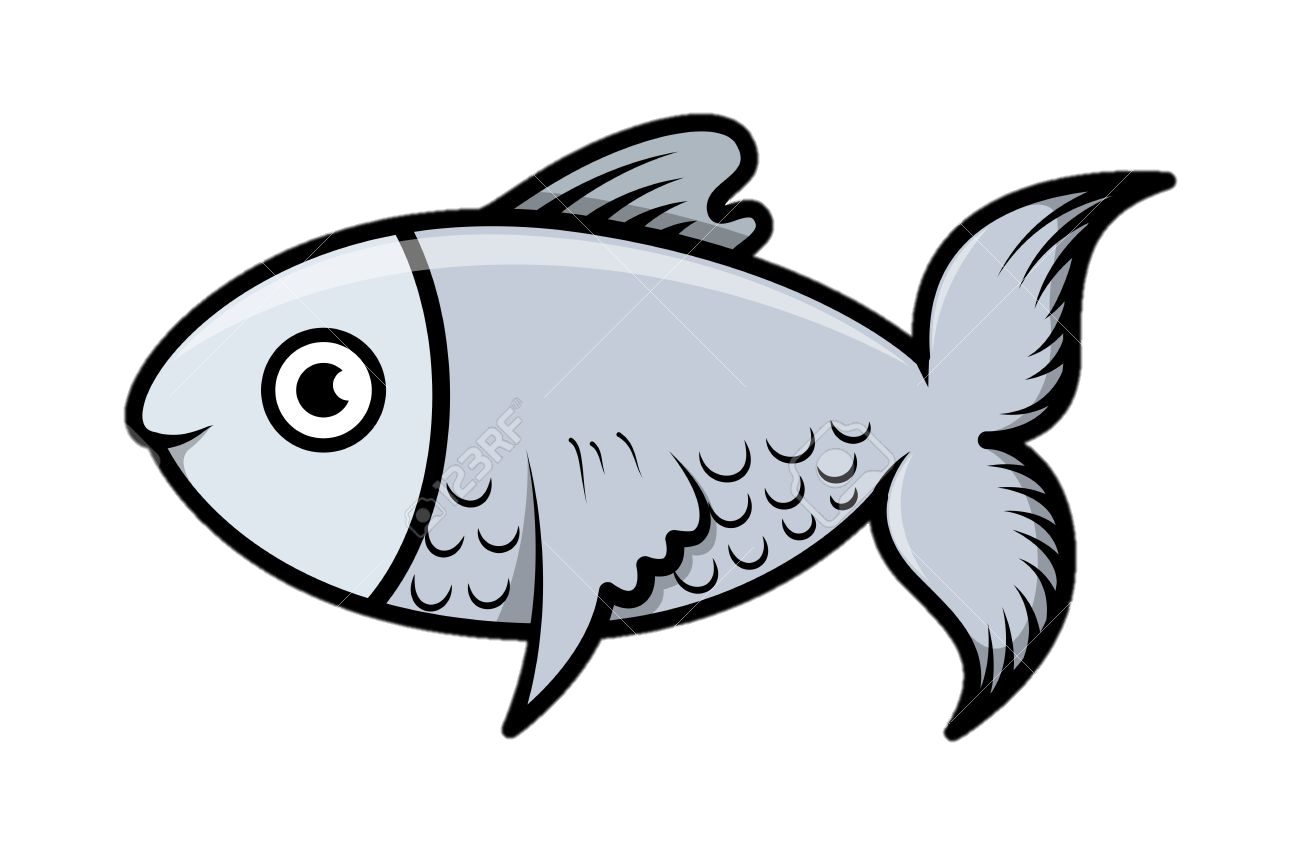 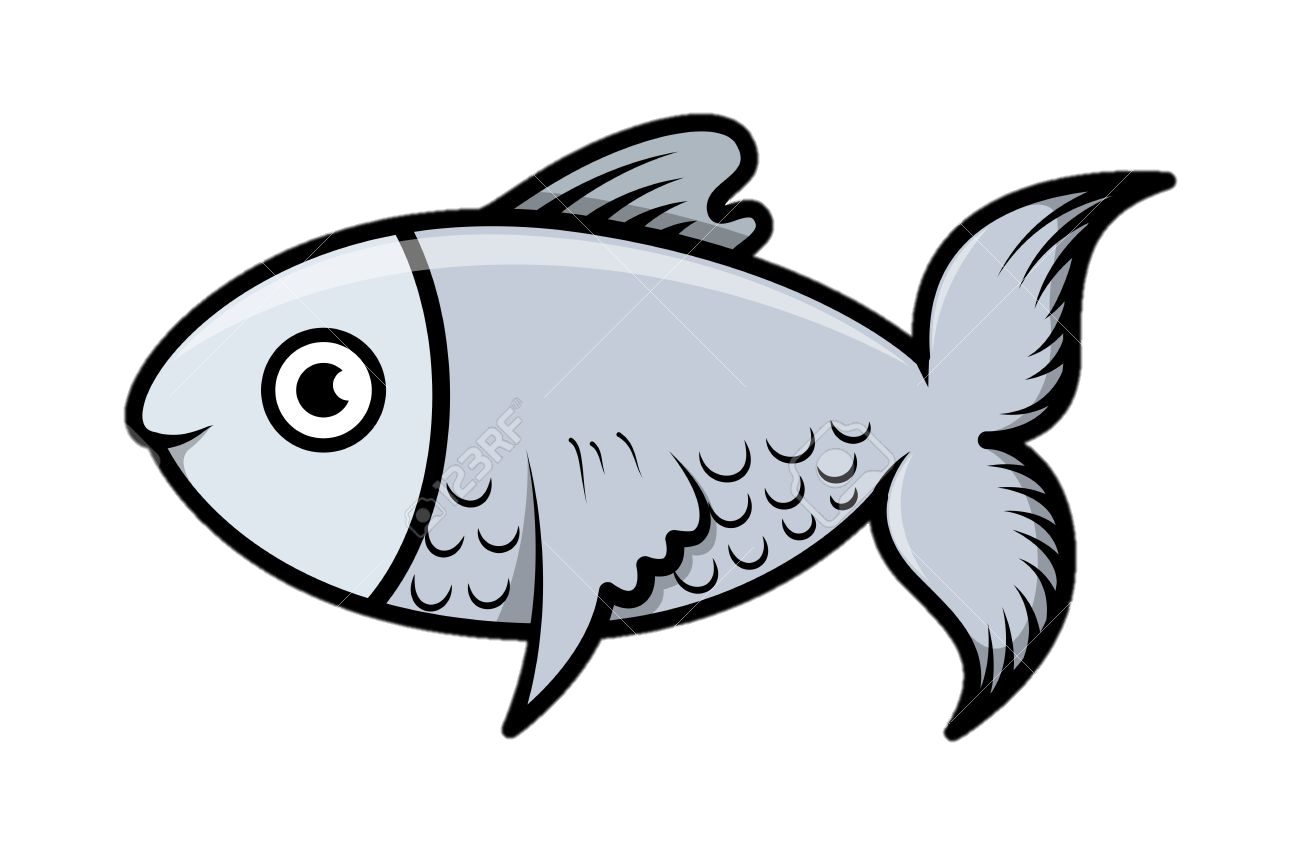 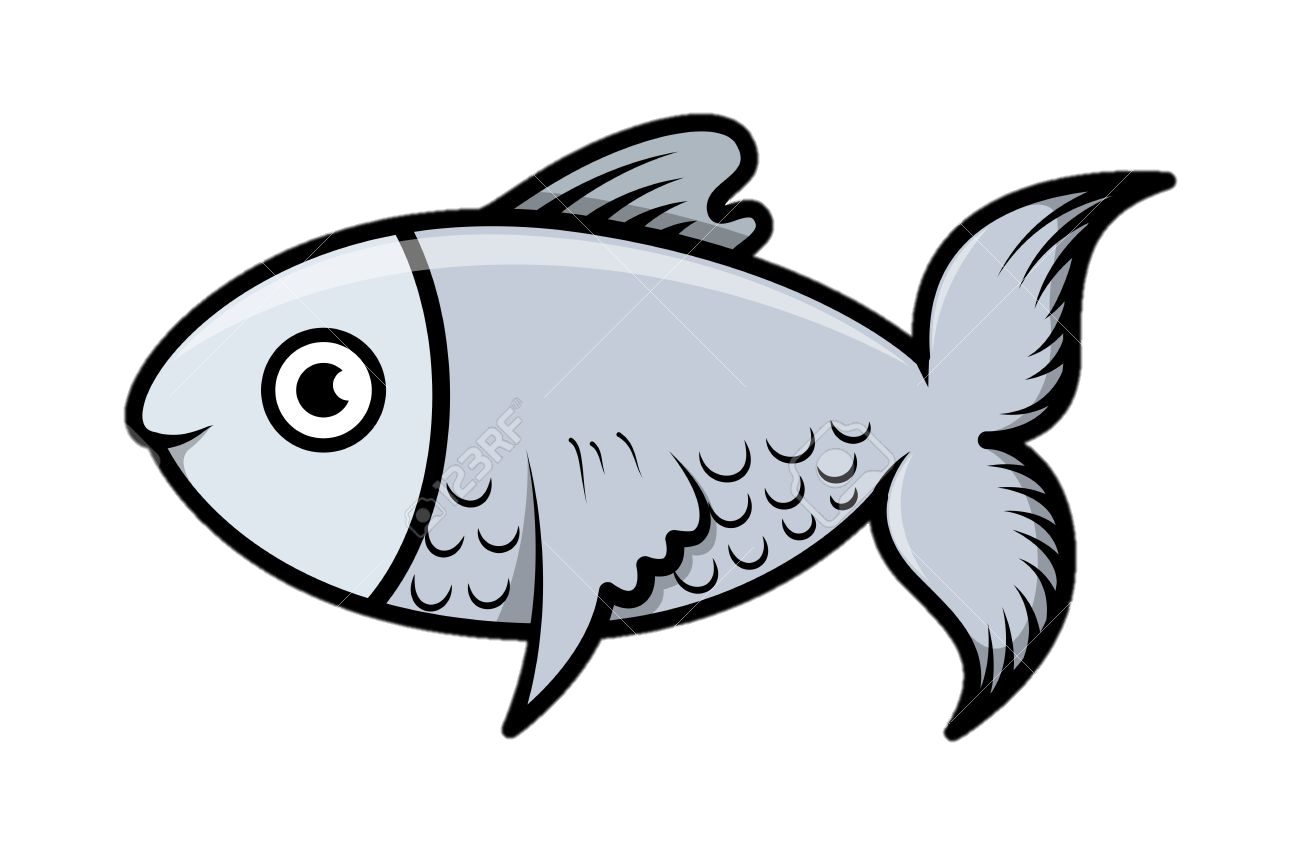 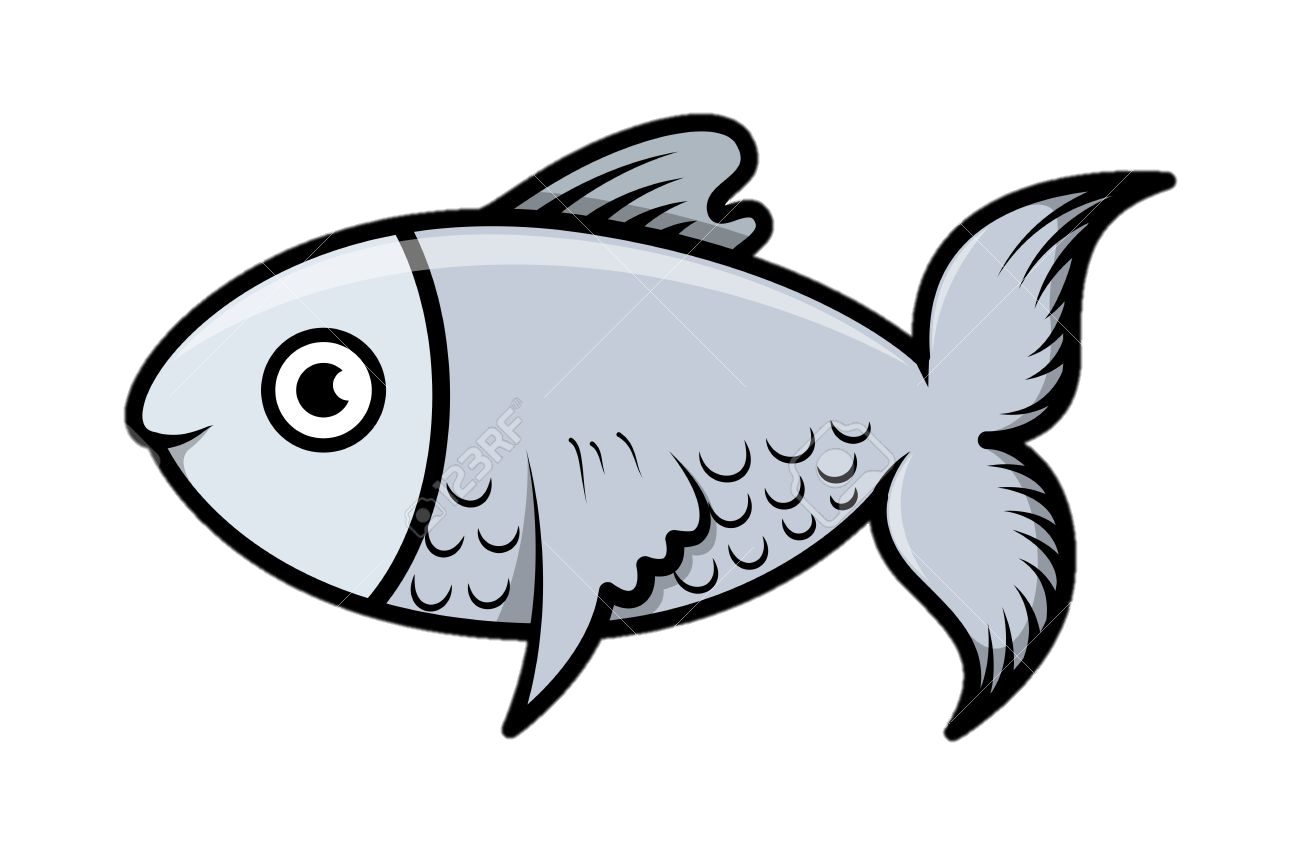 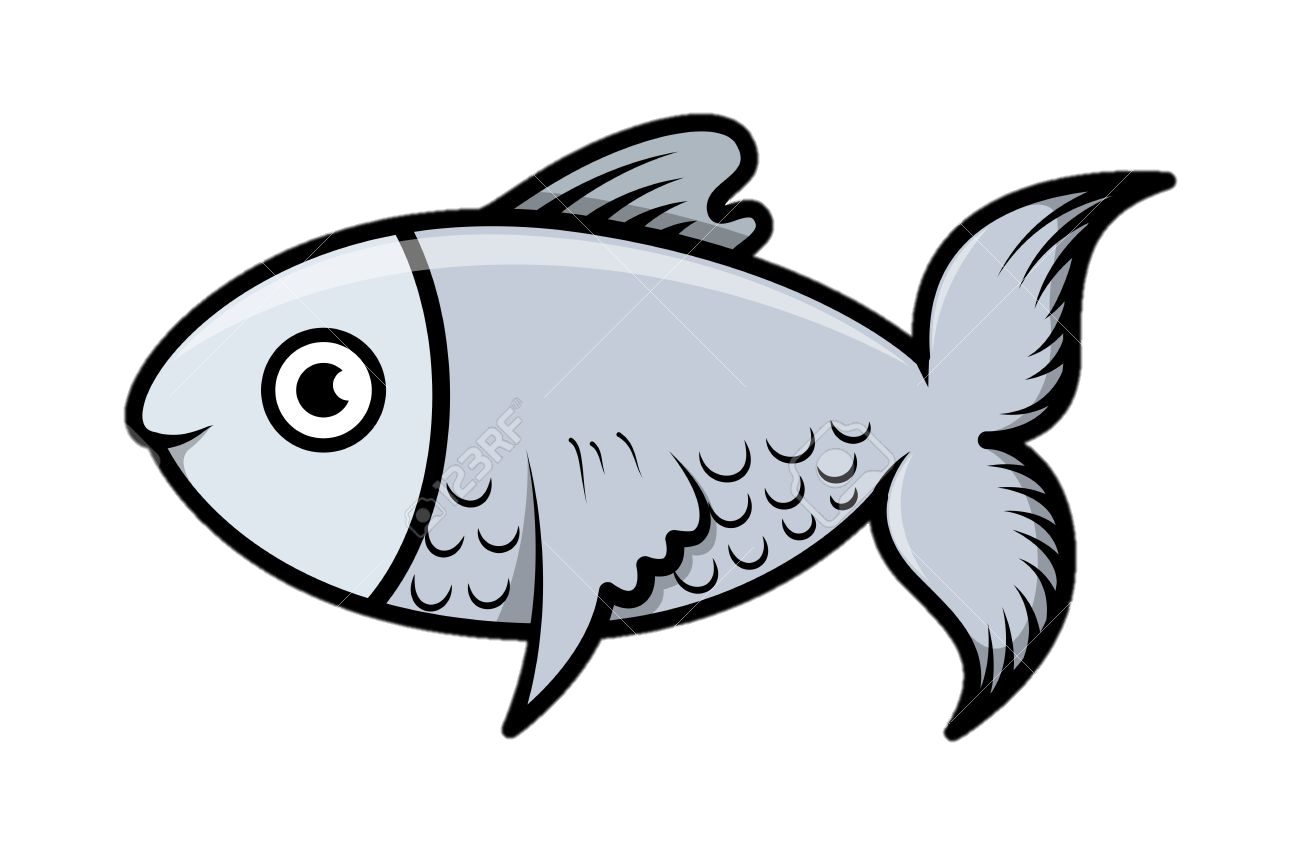 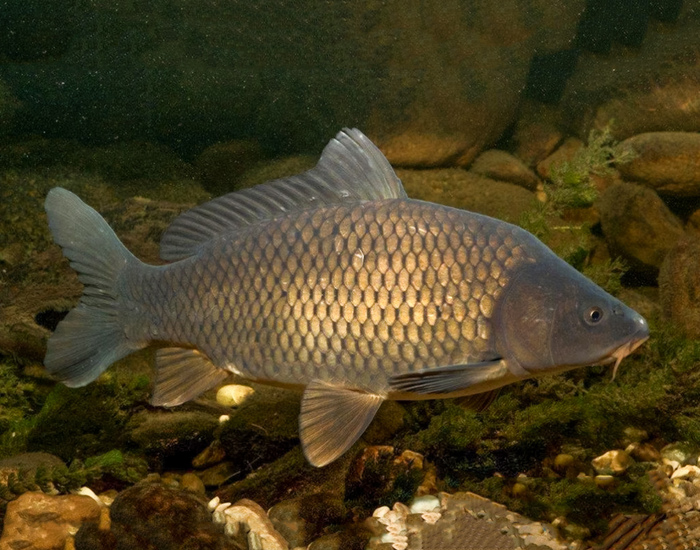 KAPOR OBYČAJNÝ
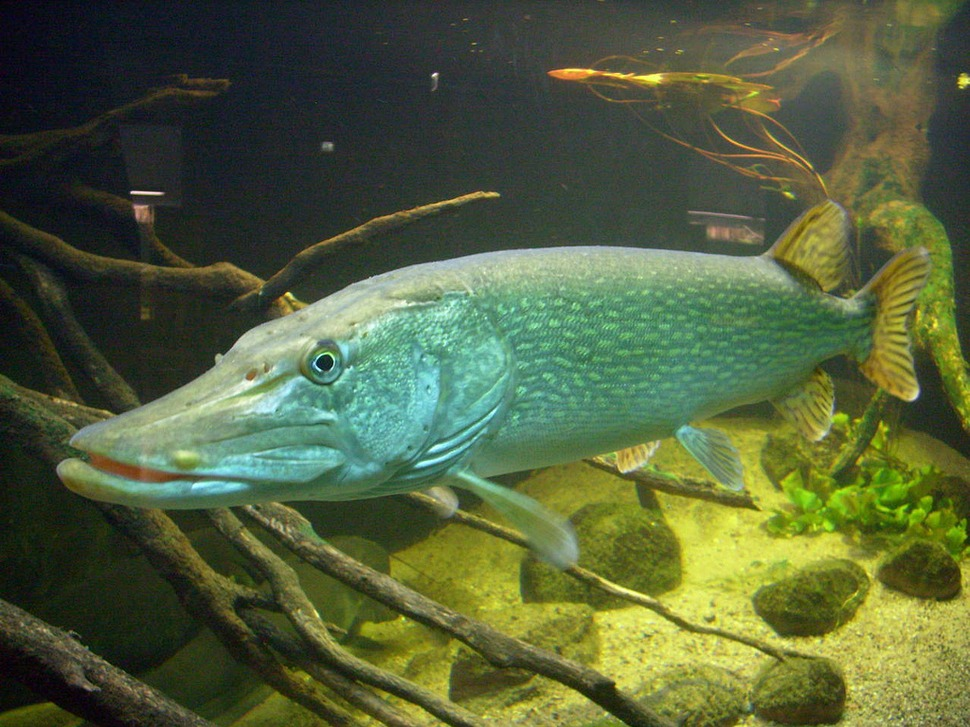 ŠŤUKA OBYČAJNÁ
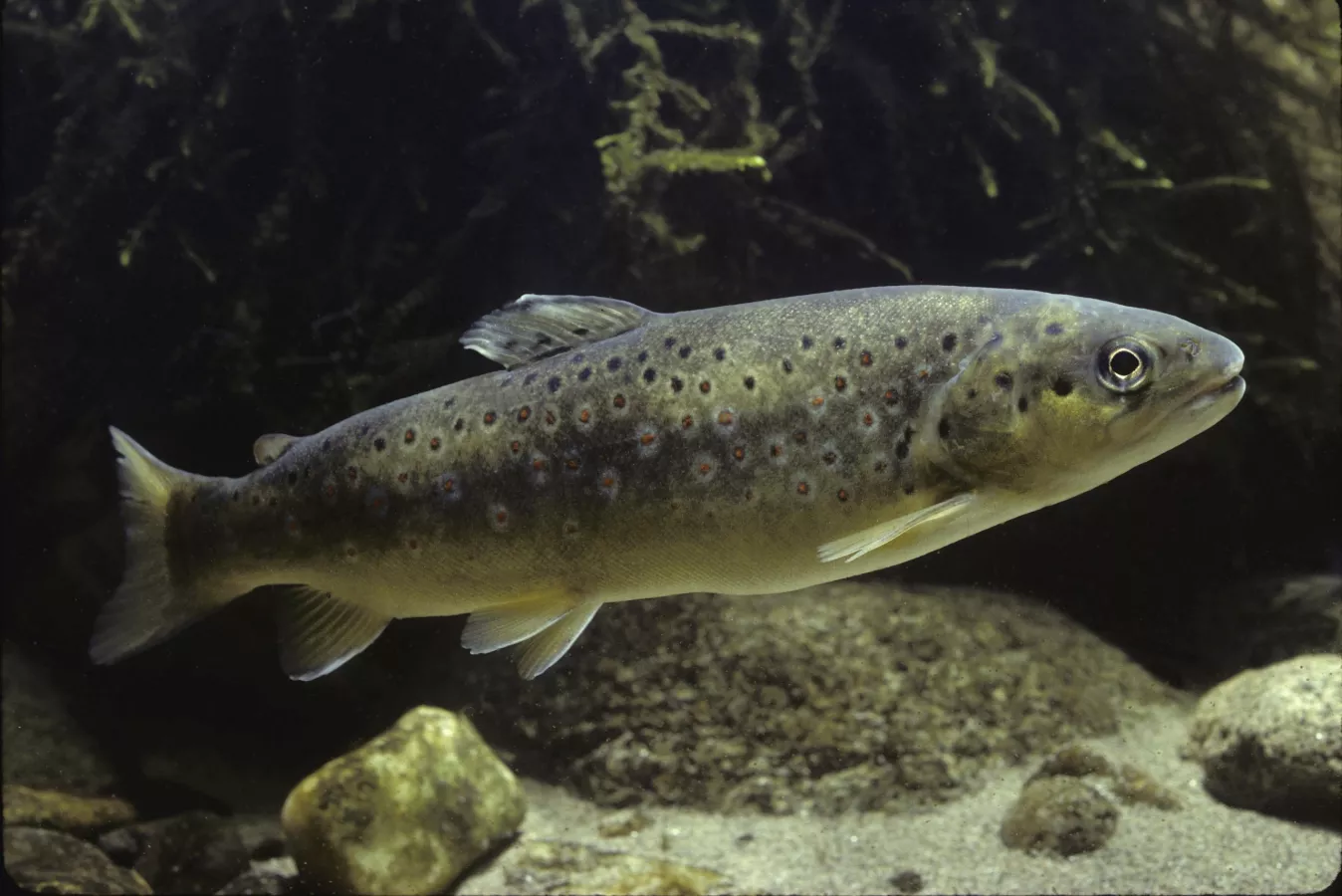 PSTRUH POTOČNÝ
SOM KRAJČÍROM DOBREJ MÓDY, NOŽNICE MI TRČIA Z VODY. 
JA NEŠIJEM Z OVČEJ VLNY, 
ALE STRIHÁM VODNÉ VLNY. 
(RAK)
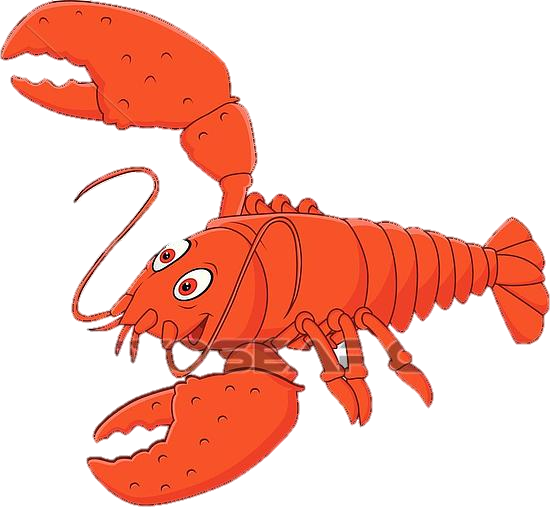 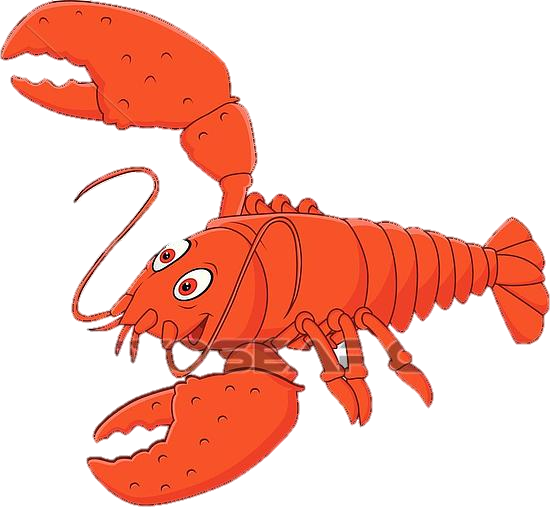 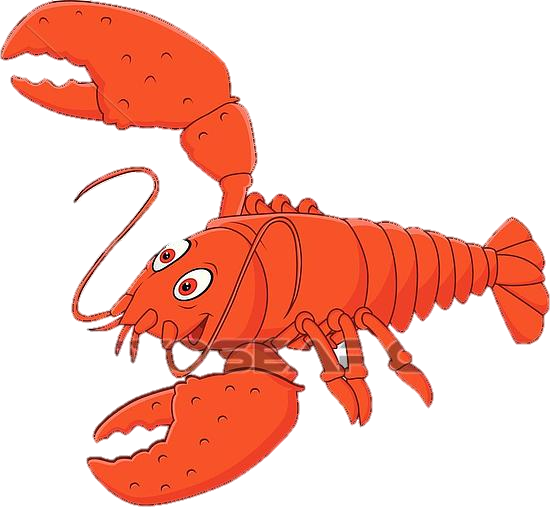 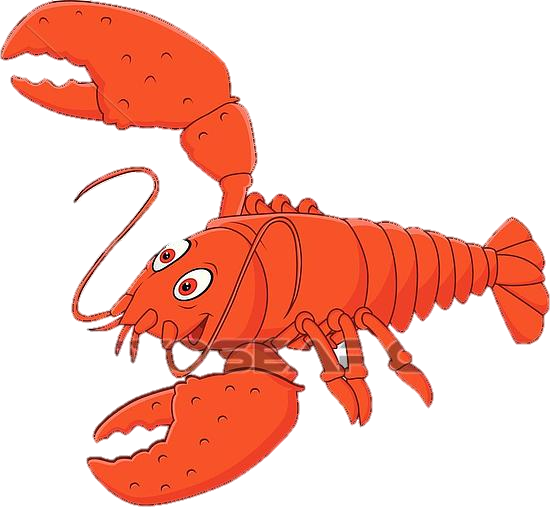 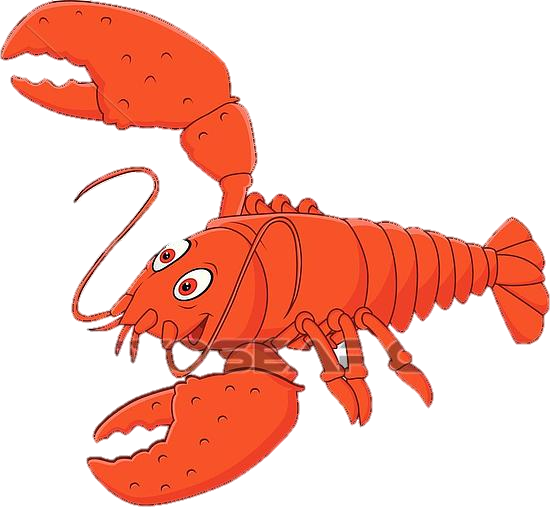 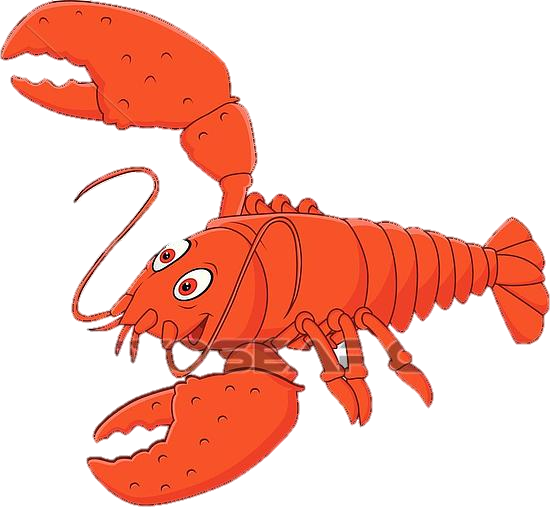 http://snaturou2000.sk/zivocichy/rak-riecny
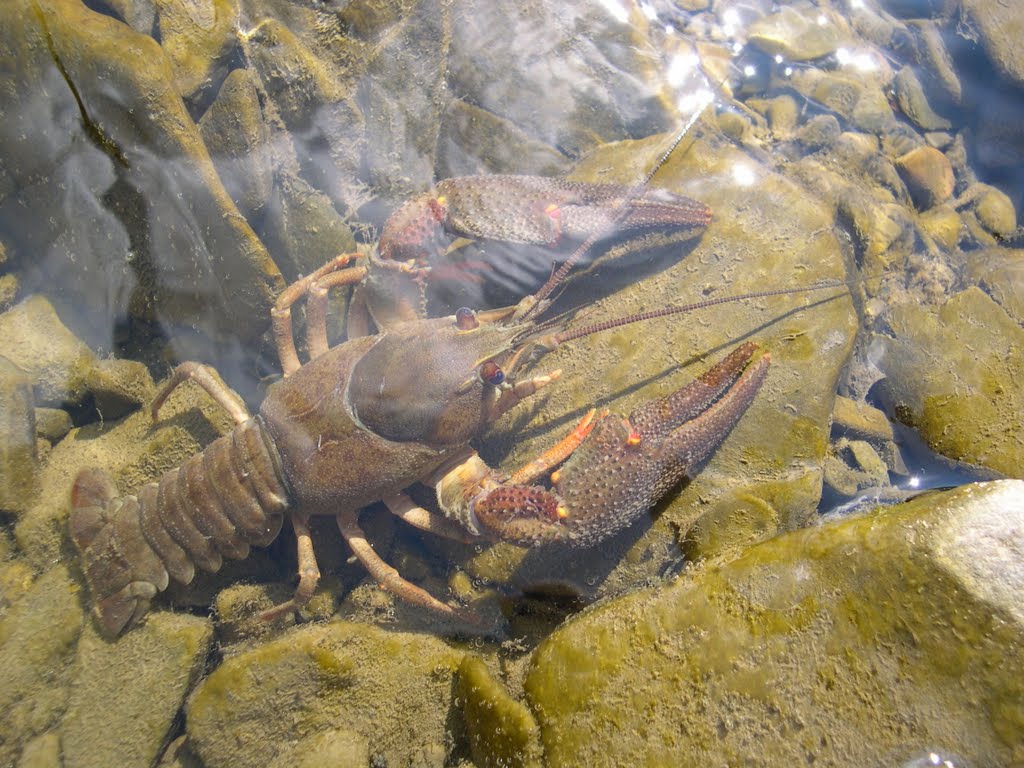 RAK RIEČNY
CVIČENIE
ROZPRÁVKA
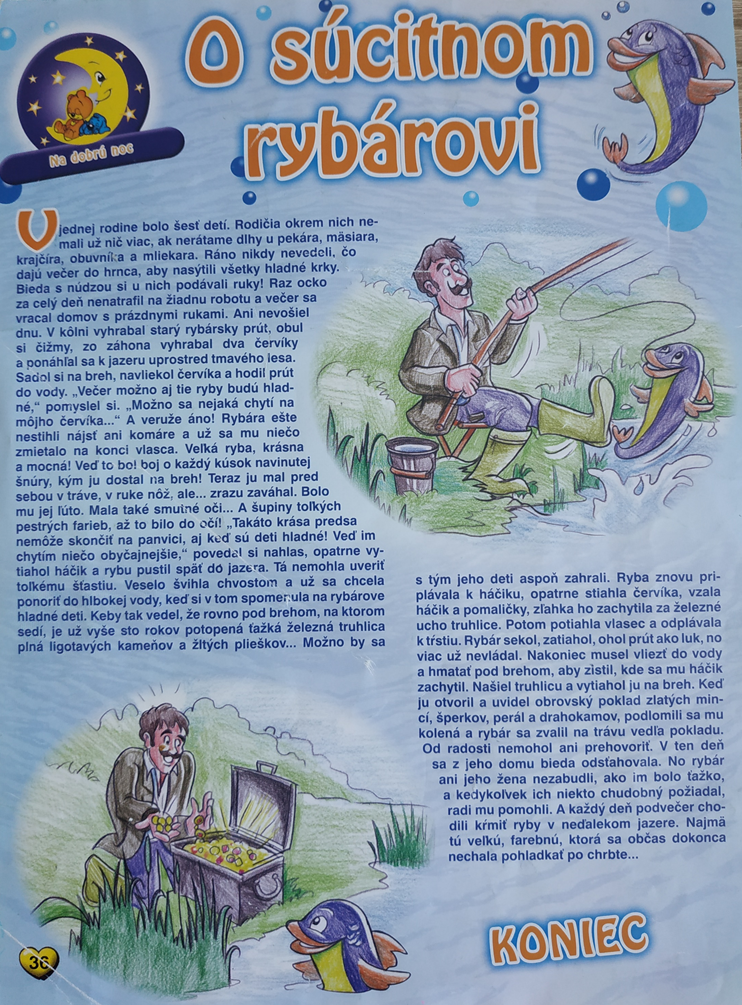 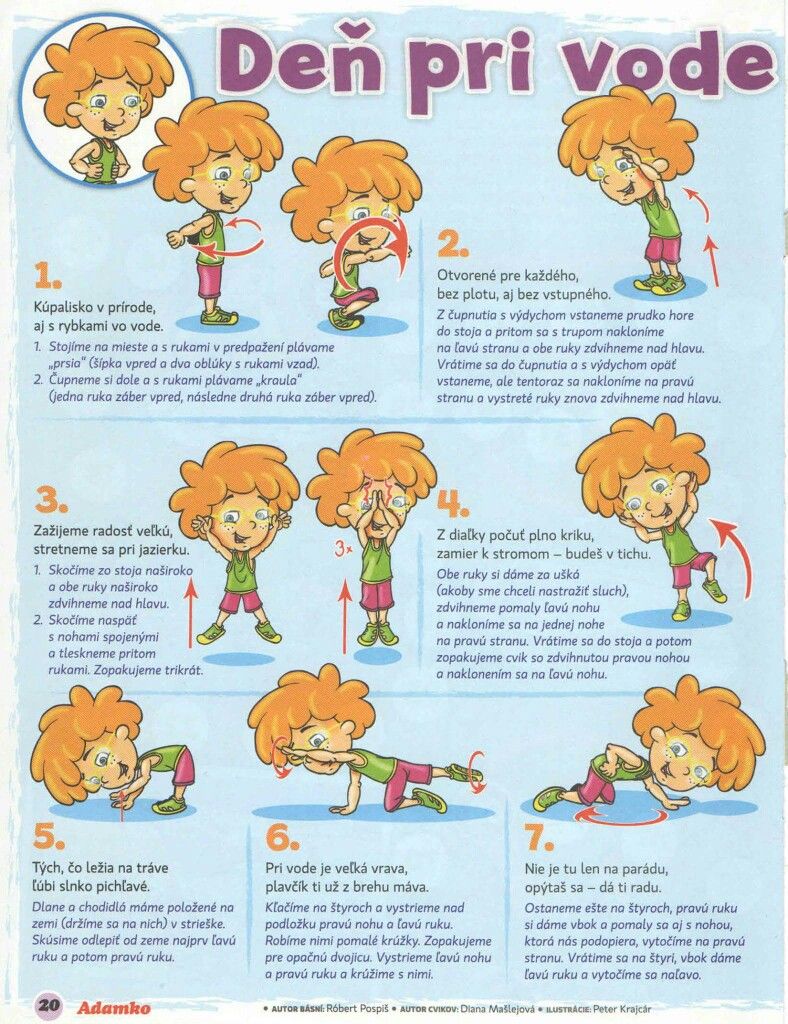 ČISTENIE RYBNÍKA
POMÔCKY:
Lano (alebo švihadlo, plachta), predmety z rôznych materiálov (kov, papier, sklo, plasty), makety zvierat (alebo plyšové, prípadne obrázky) a živočíchov, kontajnery so symbolmi druhu odpadu.
POSTUP:
Lanom vytvarovaným do kruhu vyznačíme breh rybníka. Na plochu rybníka rozložíme rôzne makety zvierat a živočíchov žijúcich pri vode a na vode, ale aj vo vode. Bližšie k okraju,  aby deti dosiahli, ale aj po brehu rybníka rozložíme rôzne druhy odpadu. Čističi rybníka zbierajú predmety, ktoré do rybníka nepatria. Staršie deti vytriedia odpad do určených kontajnerov. 
Najstarším deťom vytvoríme danú situáciu pri reálnom potôčiku alebo rybníku.
Pomenovať predmety, ktoré do rybníka patria a ktoré nepatria a tie vybrať. (najmenšie deti)
Pomenovať, opísať predmety, ktoré do rybníka nepatria a vyzbierané ich vytriediť do kontajnerov. (staršie deti) 
Vyzbierať odpadky na brehu rybníka,  potôčika a vytriedené odniesť do kontajnerov. Vysvetliť dôležitosť vody pre život rastlín, zvierat, ľudí. (predškoláci)
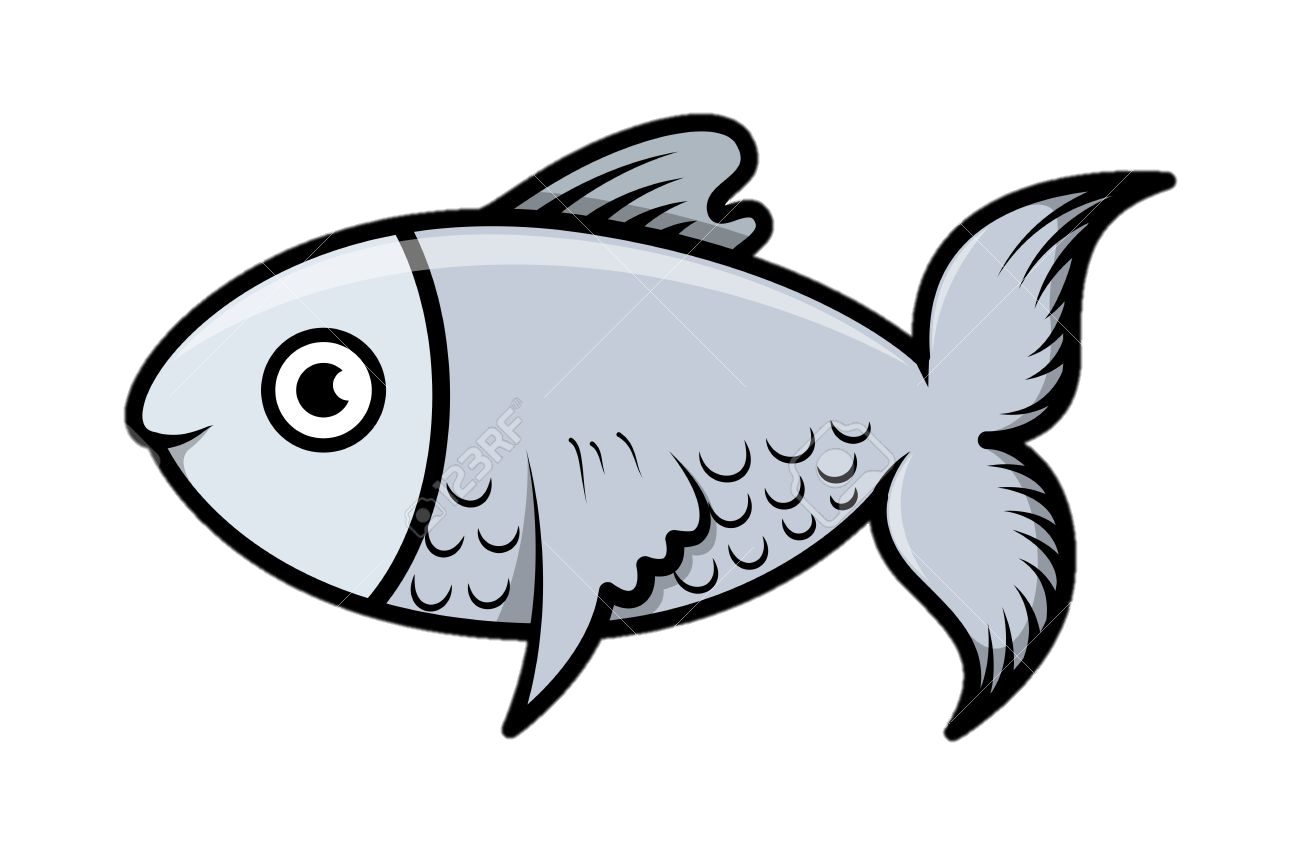 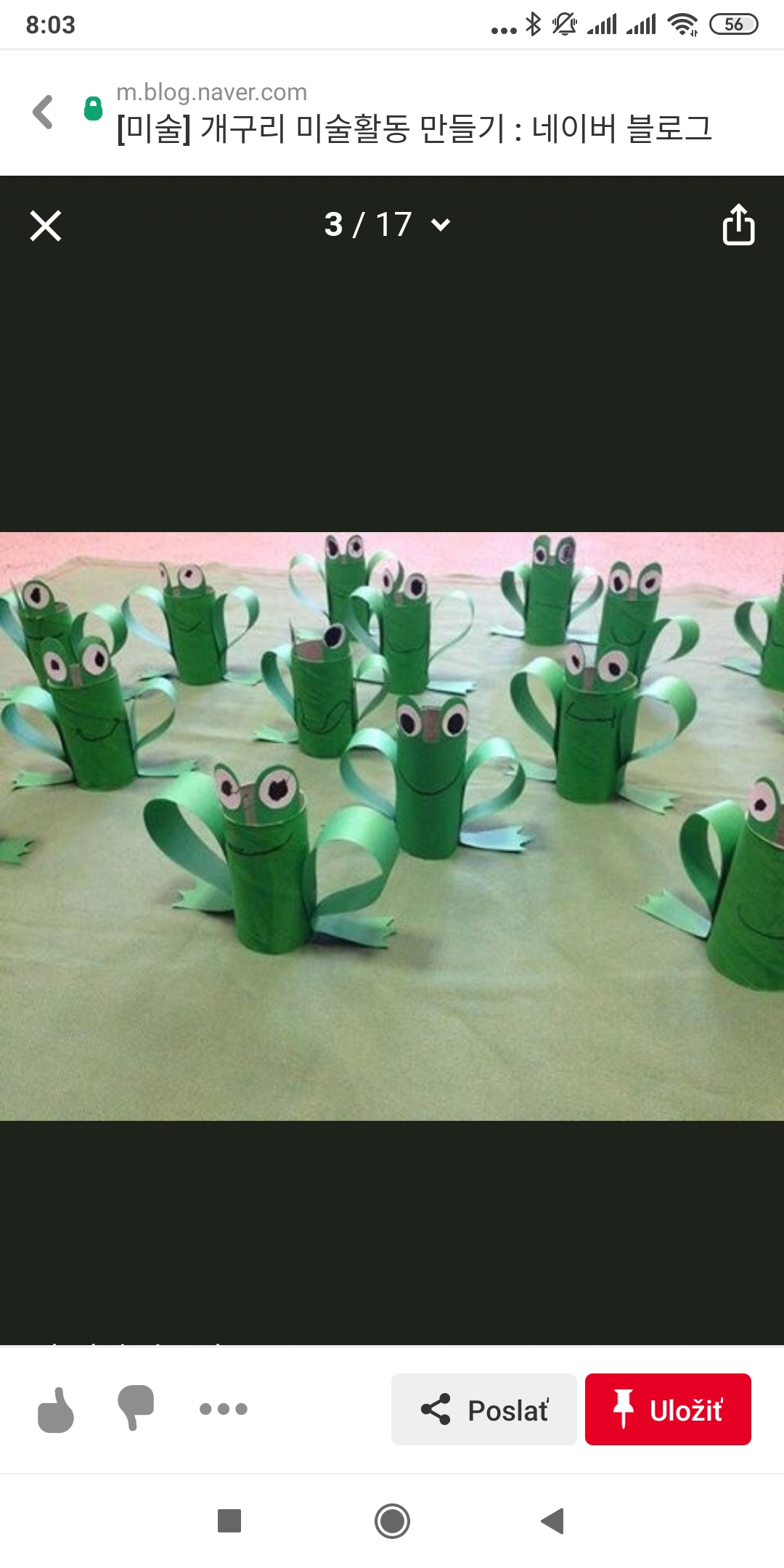 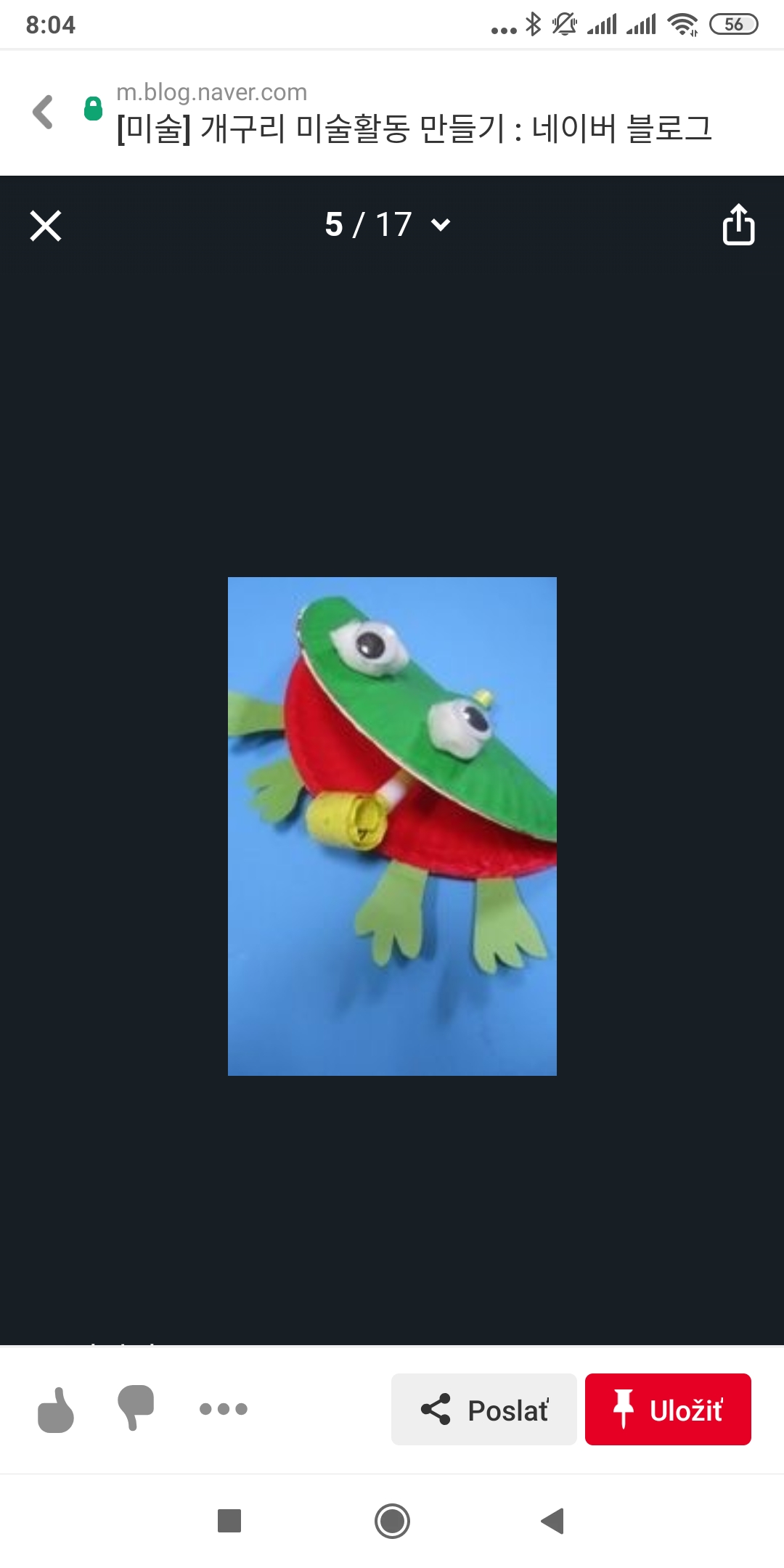 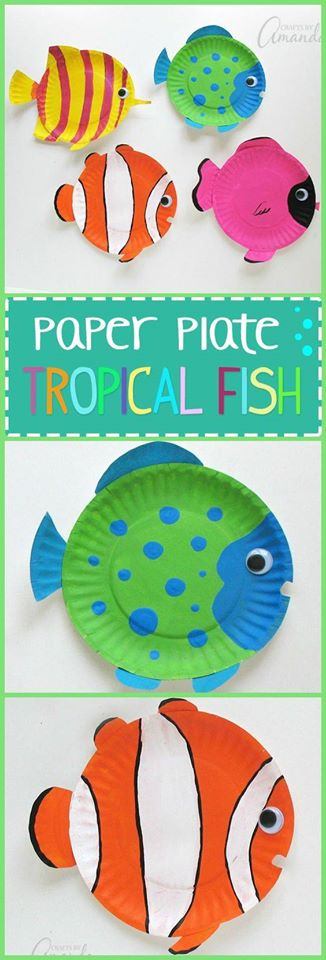 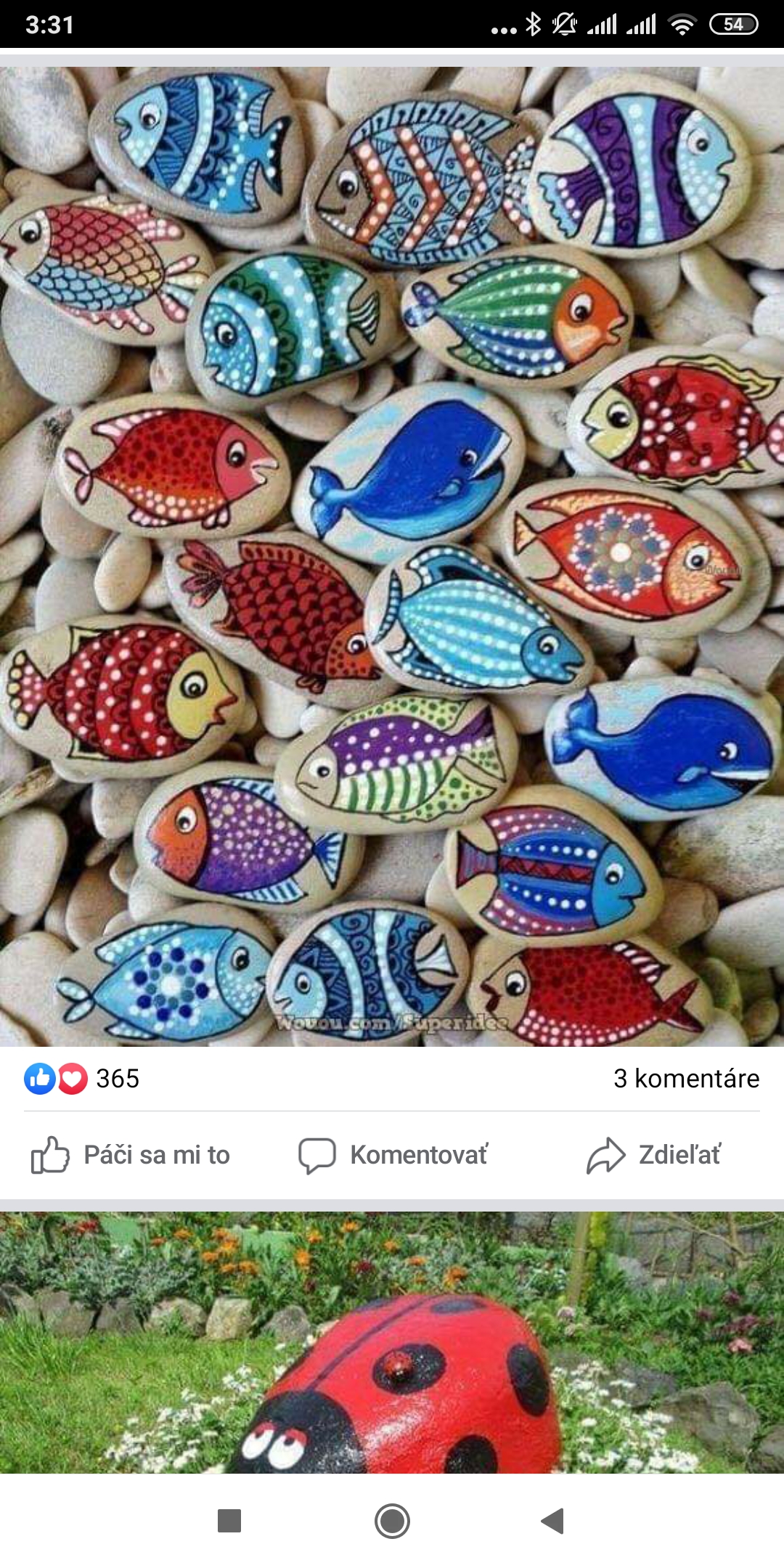 NÁMETY
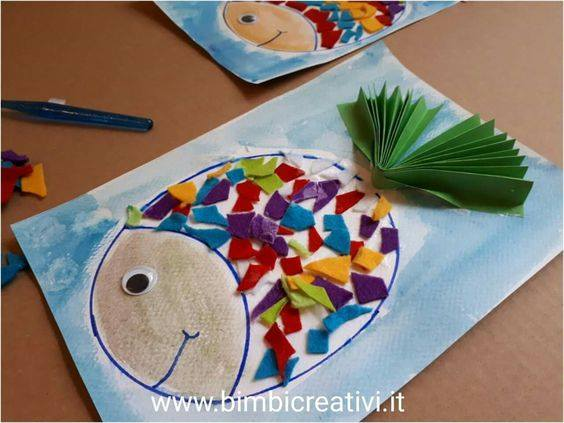 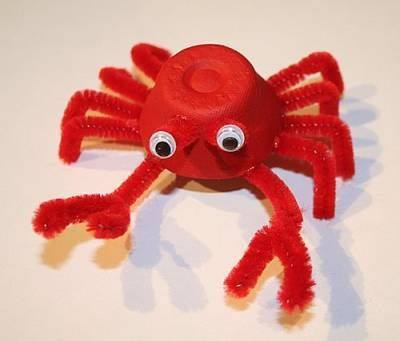 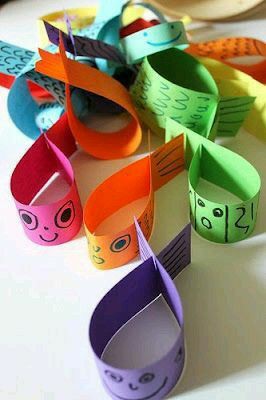 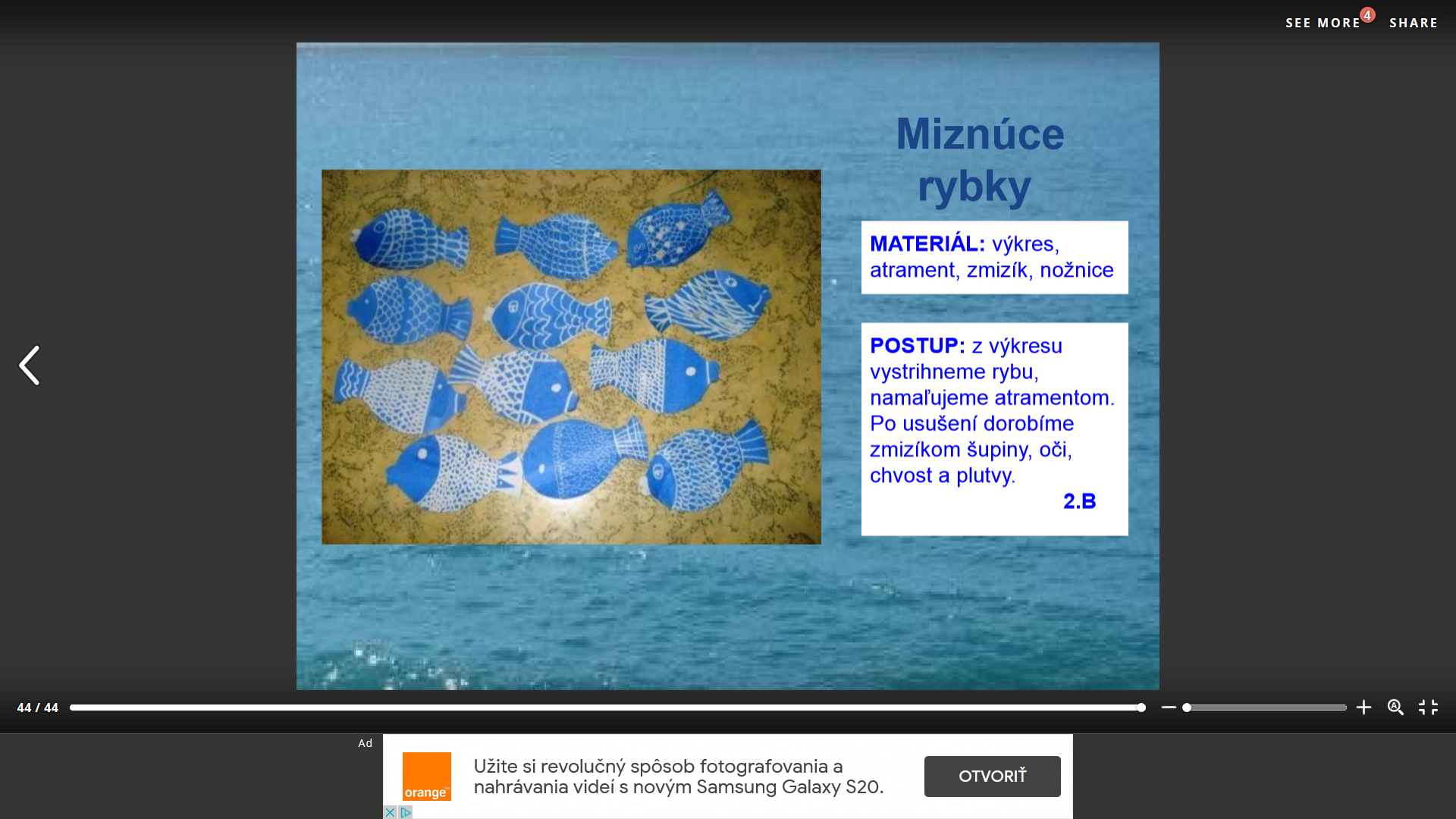 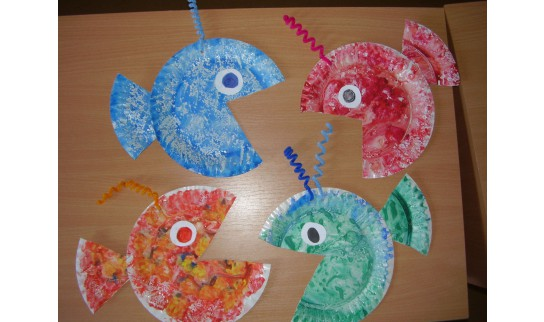 Zdroje:
https://najlepsiepredeti.sk/bocian/
Vlastné zdroje, zásobník piesní, básni, hádaniek
Piesne – Mária Podhradská a Richard Čanaky - youtube - Bocian a žabka, Ja som žabka – Spievankovo
Obrázky pinterest
Cvičenie časopis Adamko - pintarest 
Miňová, M. a kol.: Environmentálna výchova v materskej škole, Prešov: Rokus, 2005
Linky:
https://www.youtube.com/watch?v=V1qMOeN3kDY – Zvieratká z rybníka
https://www.youtube.com/watch?v=Vu5fPOGGC3c – Pláva kačka po jazere – Spievankovo
https://www.youtube.com/watch?v=zmHGYUETuLw&t=8s Škaredé káčatko - Rozprávky líšky a vlka
https://www.youtube.com/watch?v=nhgYvHbHR-Y&t=72s Šťuka – Pa a Pi
https://www.youtube.com/watch?v=ovw2FYyJtpU – Skokan zelený – Pa a Pi
https://www.youtube.com/watch?v=9y829SSEgS8&t=47s Smejko a Tanculienka – Zatá rybka
https://www.youtube.com/watch?v=bOYJfSZNQKk&t=71s Žabí prínc
https://www.youtube.com/watch?v=wEse-o6JdXg Čajka -  rozprávka Macko Uško
https://www.youtube.com/watch?v=XOgSDQ5X-NA – Od vajíčka k žabke